What should I know about Pathways?
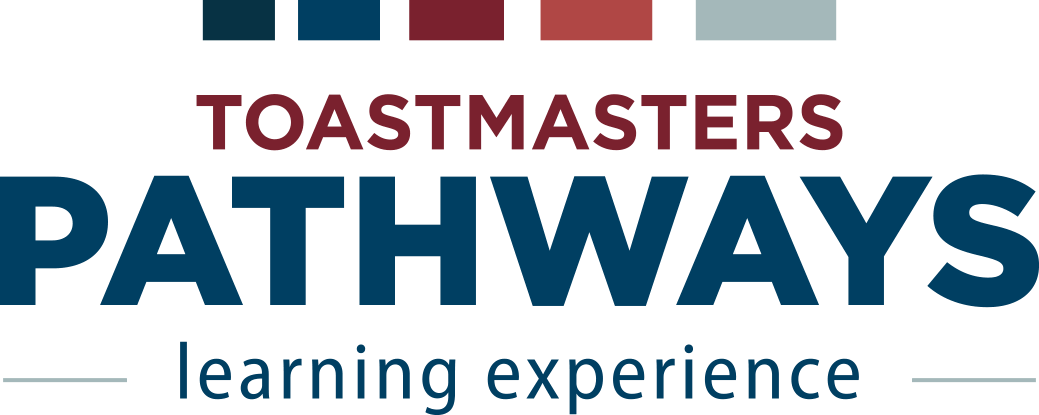 Your Pathways Ambassador: Sabine Schmelzer (BS),
(Your Pathways Guide: Katja Töttler)
1
[Speaker Notes: You will get this presentation + extra slides through VPE]
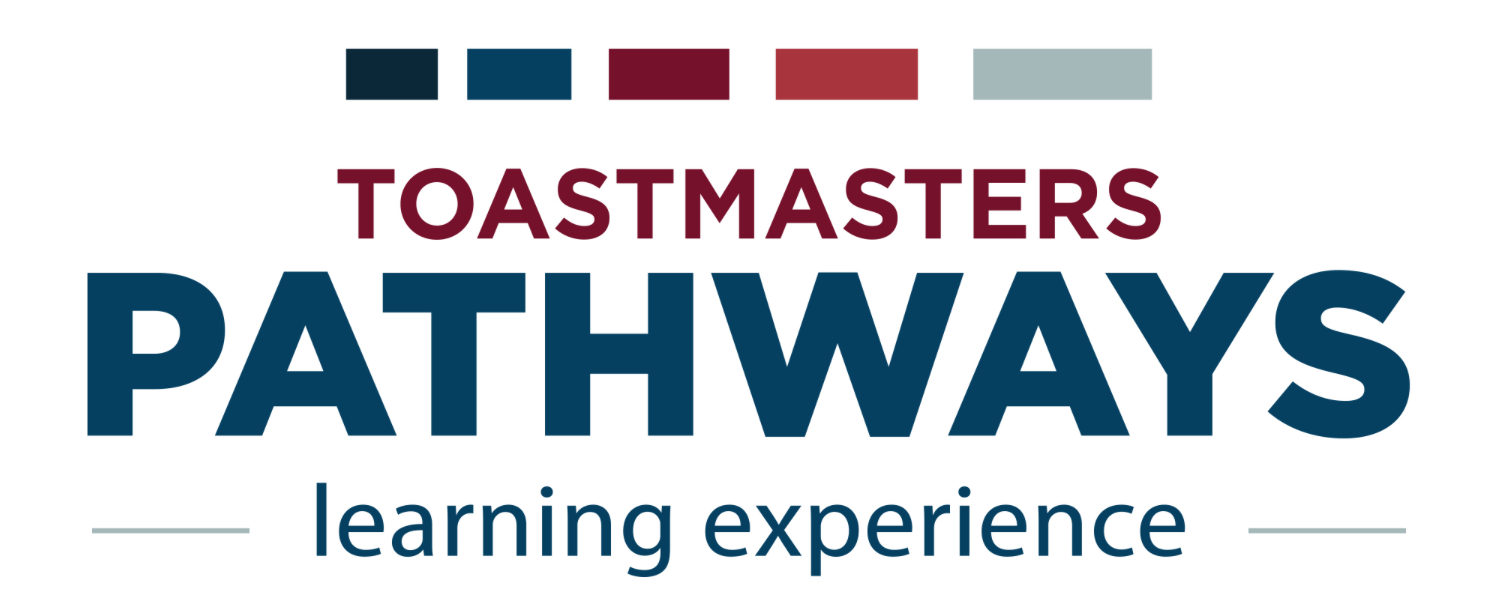 Agenda
Overview Pathways Elements
How to access Pathways
Your assessment before you start
The new evaluation
Levels and Project types
Pathways and easy-Speak 
Questions
2
[Speaker Notes: You will get this presentation + extra slides through VPE]
Current educational program
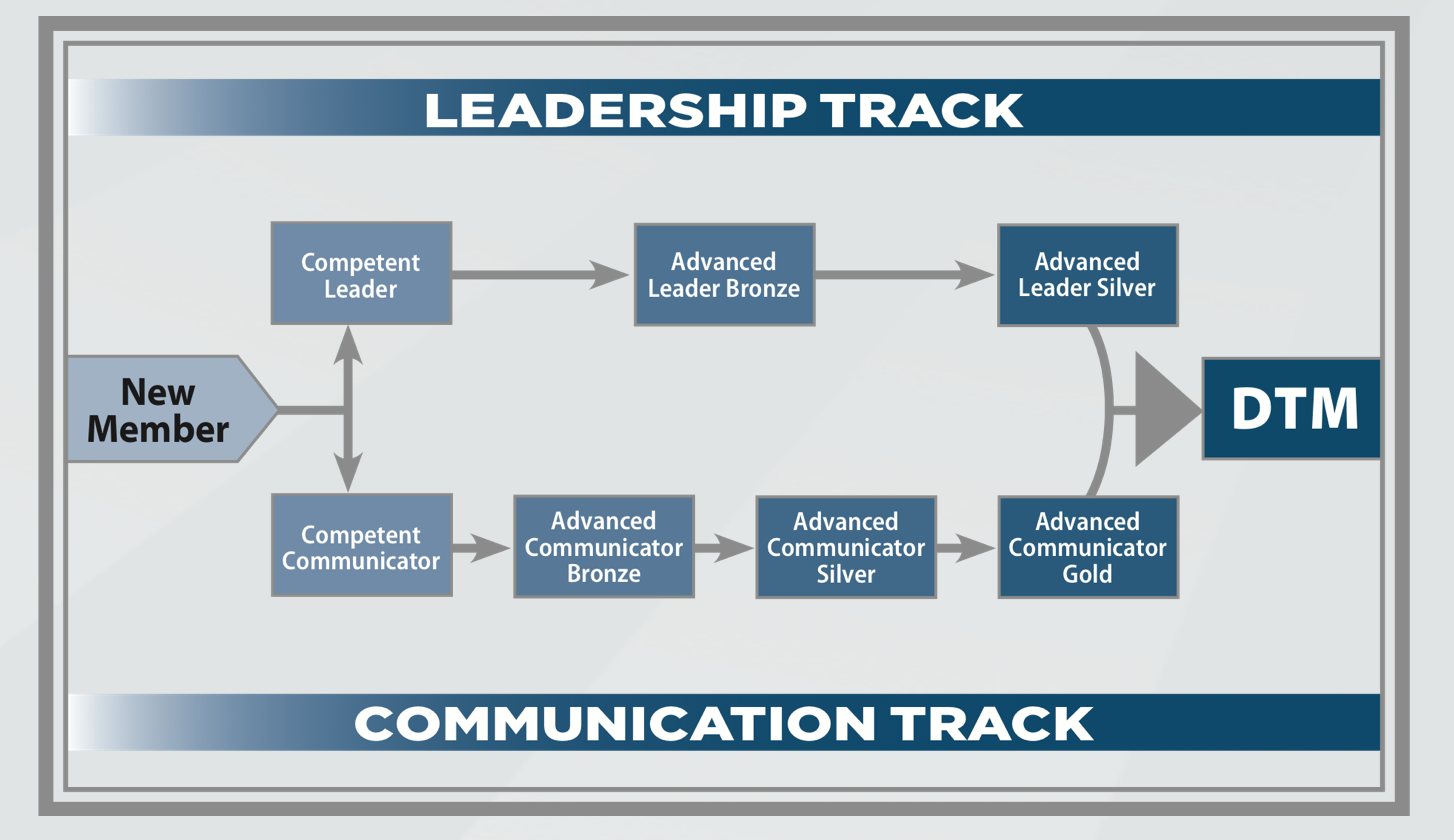 3
https://www.toastmasters.org/resources/the-toastmasters-educational-program
[Speaker Notes: ACTIVITY:
- Abbott: do you know the 2 tracks? + current level?
- Normal: note best guess: when last major update?]
2 Tracks vs. 10 Paths
10 paths to the top
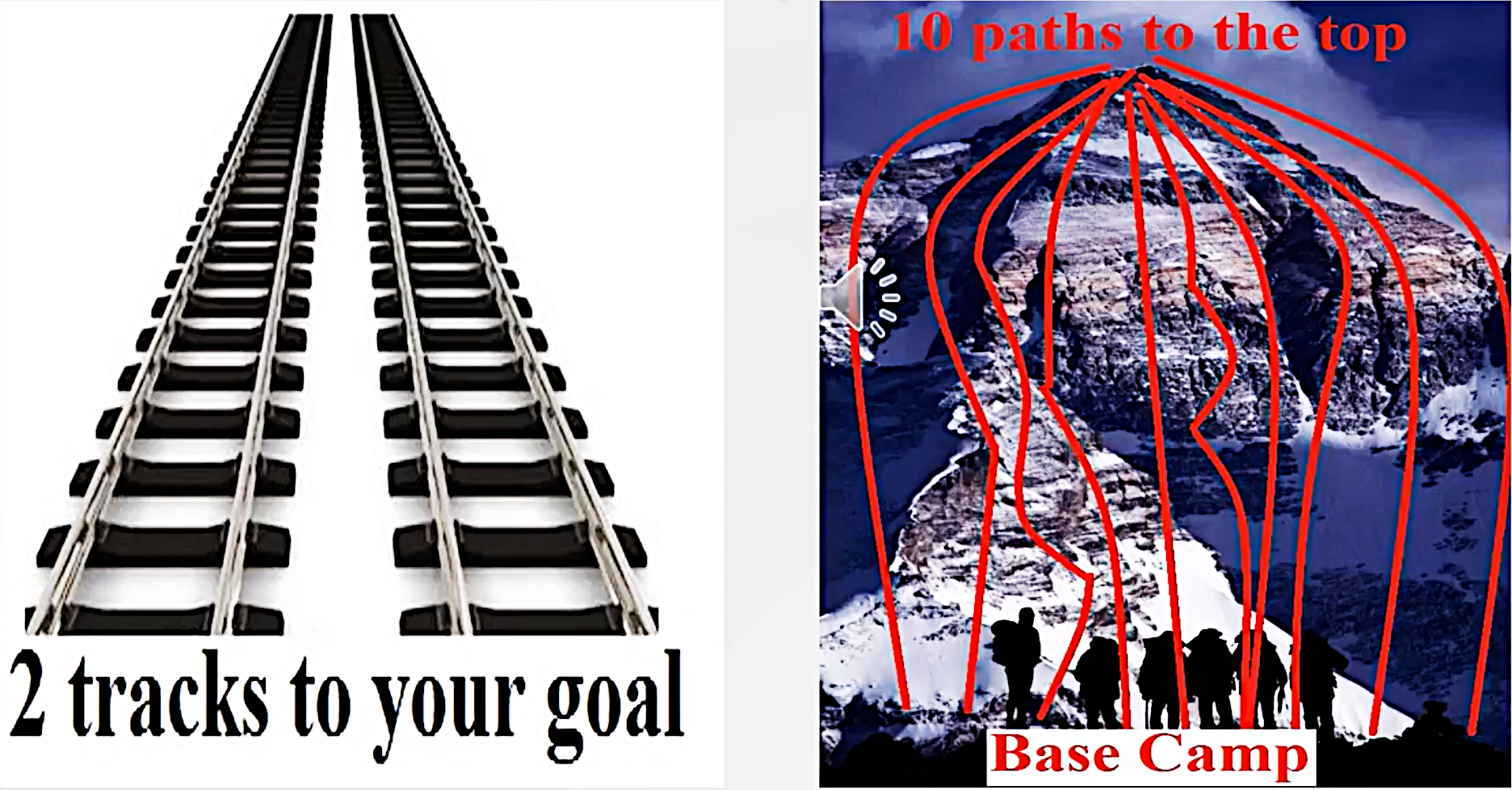 4
https://www.youtube.com/watch?v=ewU_BbArY88
[Speaker Notes: Path = Lernpfad]
Choose your Path
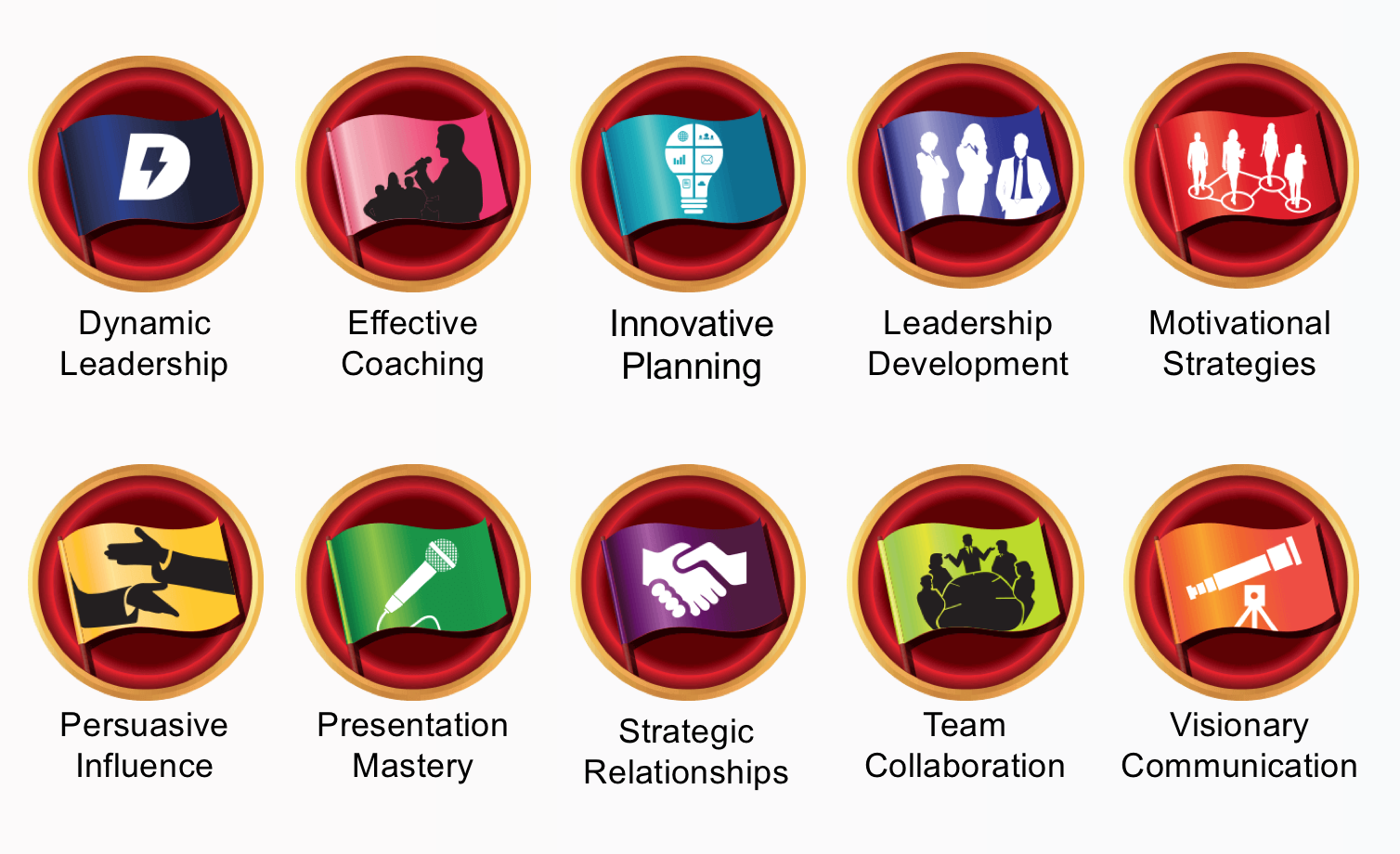 5
[Speaker Notes: ✔️ = only 2 paths available in print AND in other languages than English (Leadership Development + Presentation Mastery)

Paths available in printed material (ENGLISH):
Dynamic Leadership
Leadership Development
Presentation Mastery
Strategic Relationships
Team Collaboration]
5 core competencies linked to 10 paths
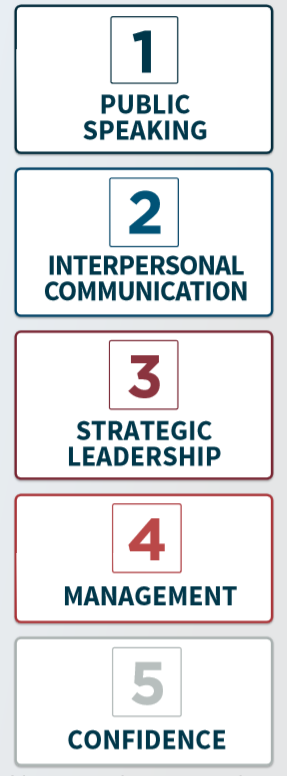 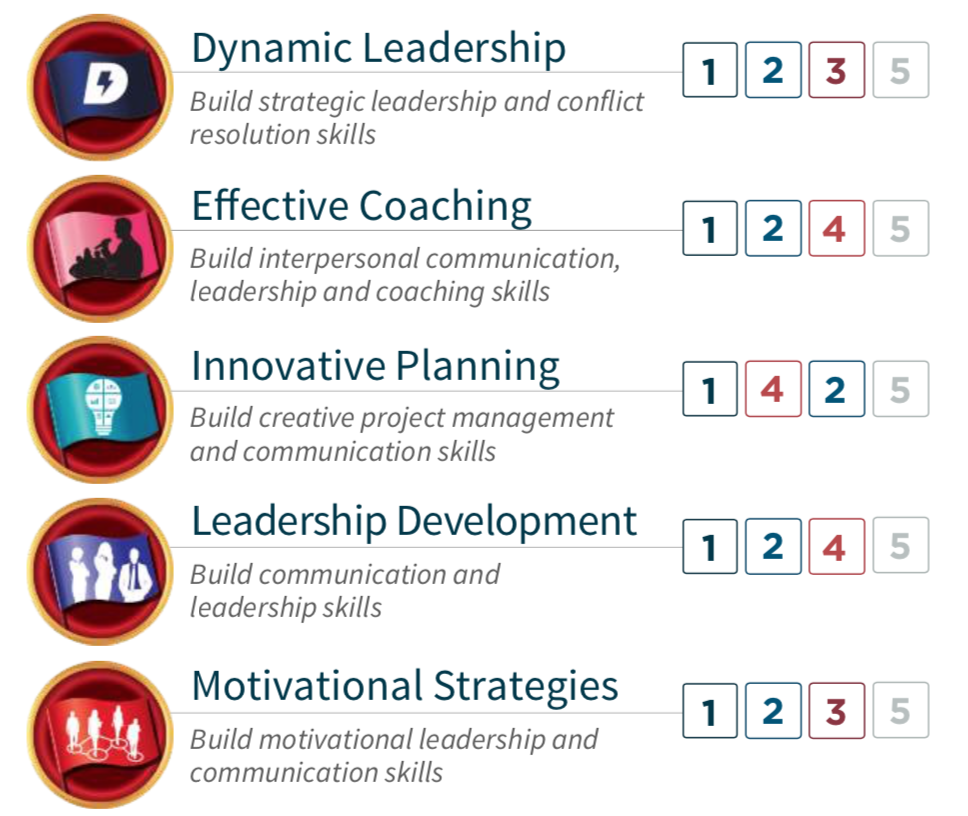 6
[Speaker Notes: 5 Kernkompetenzen:
Öffentliches Reden
Zwischenmenschliche Kommunikation
Strategische Führung
Management
Selbstvertrauen]
5 core competencies linked to 10 paths
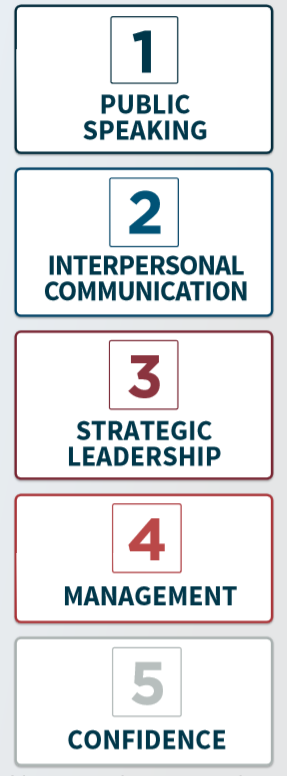 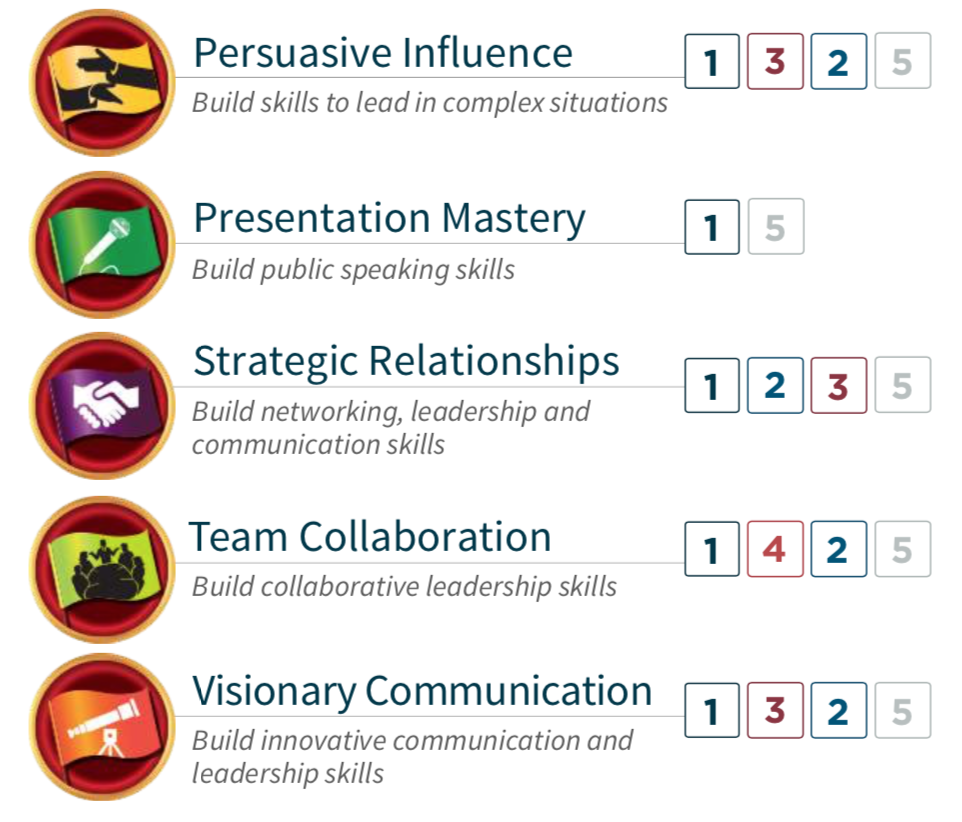 7
5 Skill levels in each Path
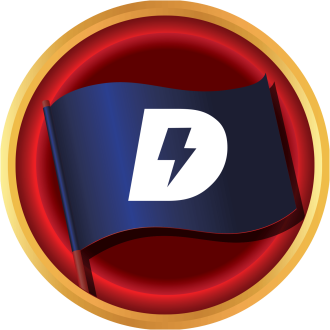 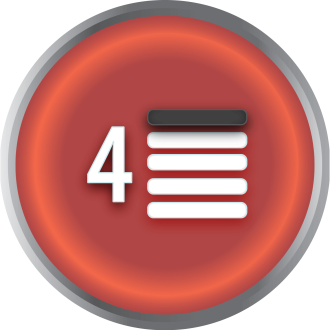 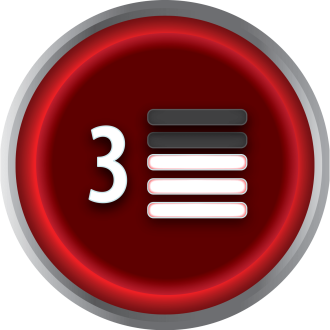 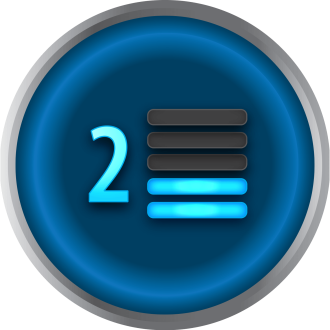 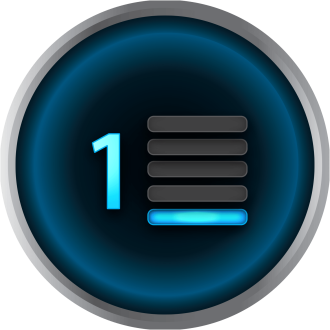 8
[Speaker Notes: Meaning of 1 + 2, etc.: 1 compulsory project + 2 elective projects

5 Schwierigkeitsstufen
Grundlagen beherrschen
Eigenen Stil erkennen
Wissen aufbauen / erweitern
Fähigkeiten aufbauen / erweitern
Fachwissen demonstrieren]
How do I access Pathways?
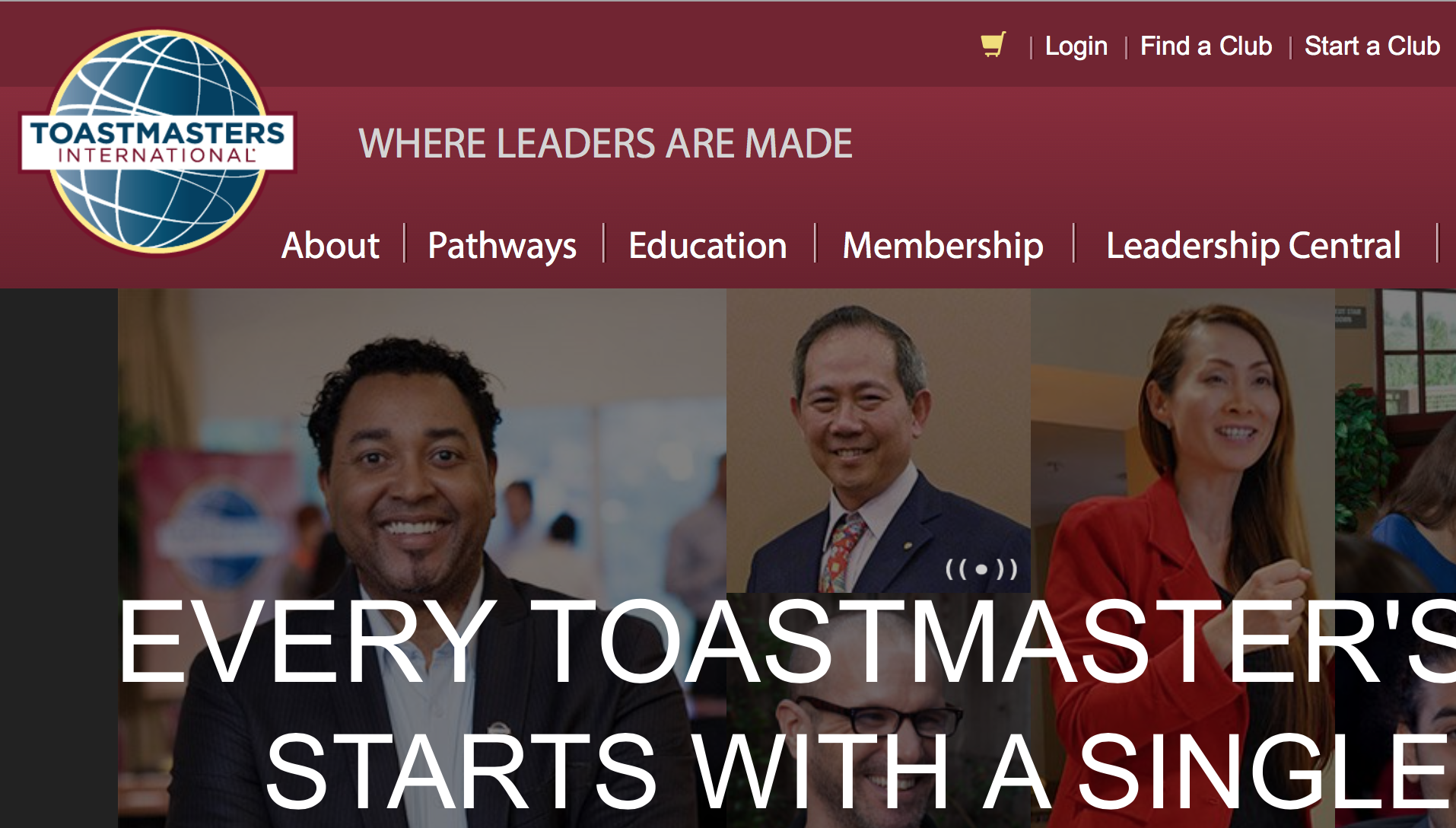 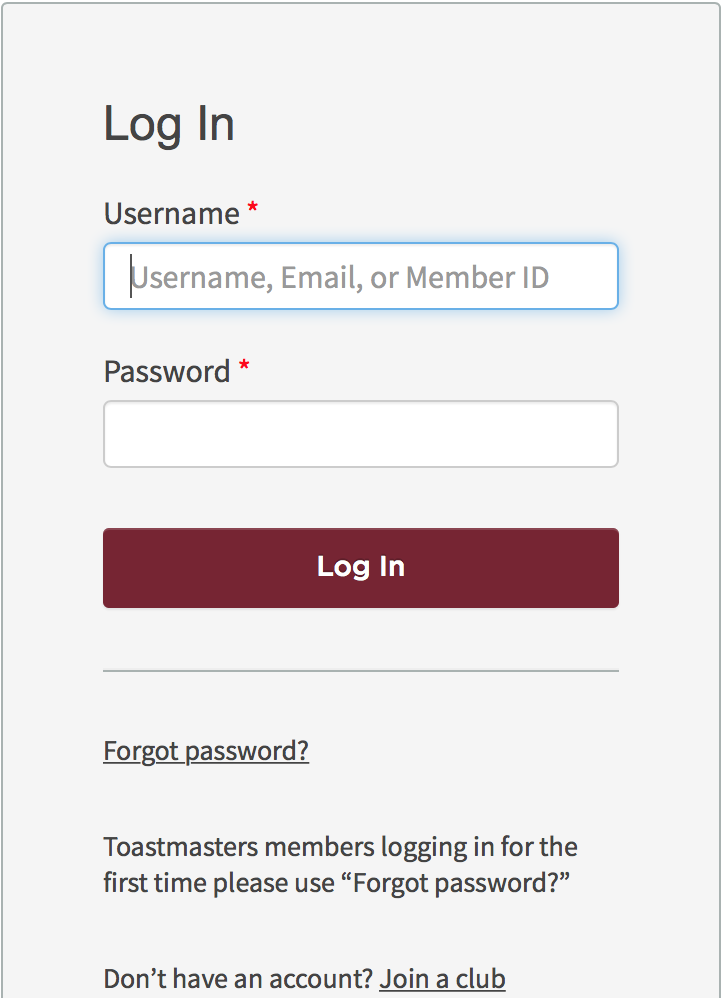 9
[Speaker Notes: www.toastmasters.org]
Compatibility check (1st time)
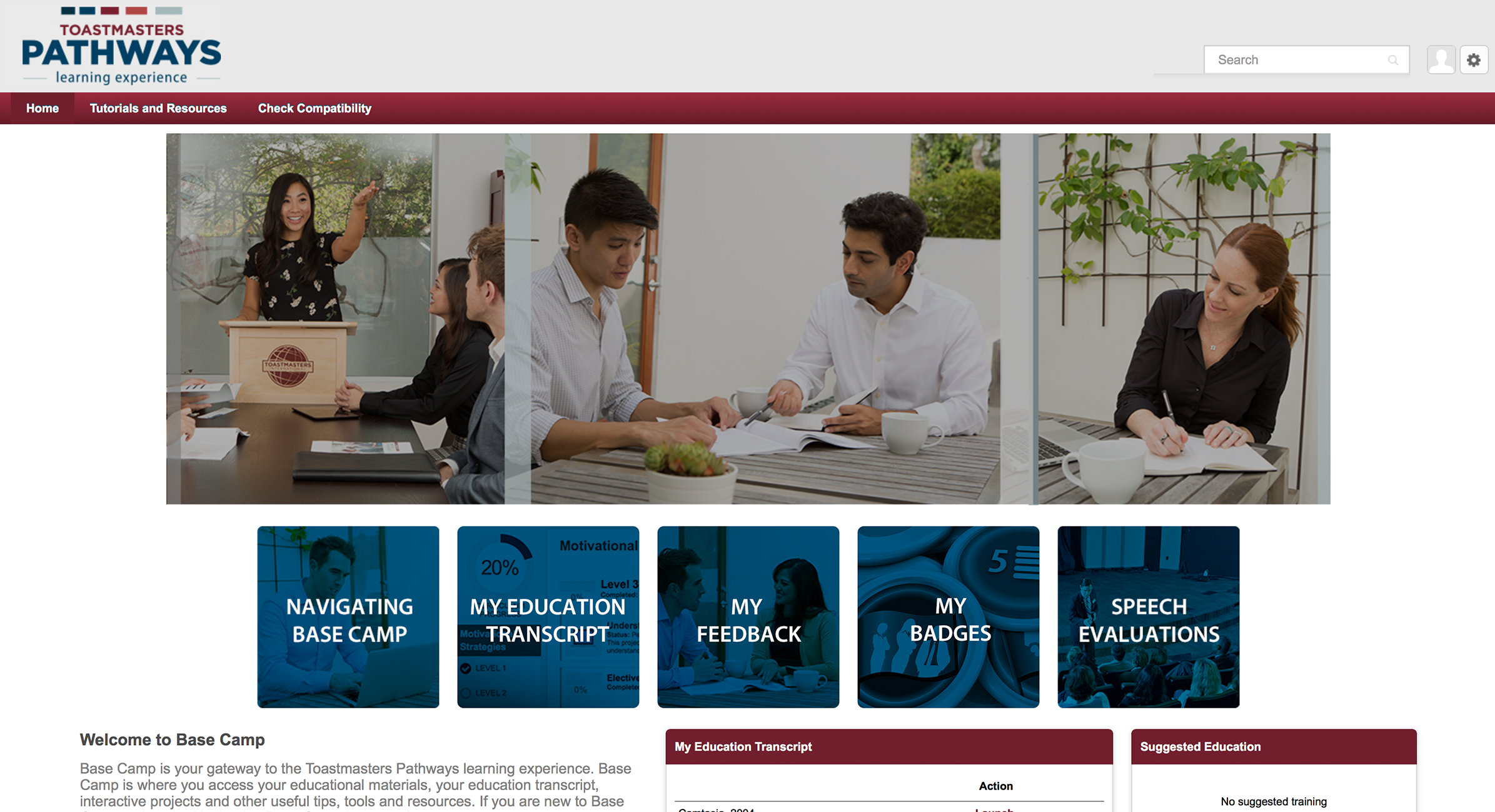 Remove
pop-up blockers
for https://toastmasters.csod.com
10
[Speaker Notes: Technische Voraussetzungen erfüllt?
Pop-up-Blocker für Toastmasters-Webseite entfernen]
How do I get started?
Navigator
Path selection
Access Base Camp
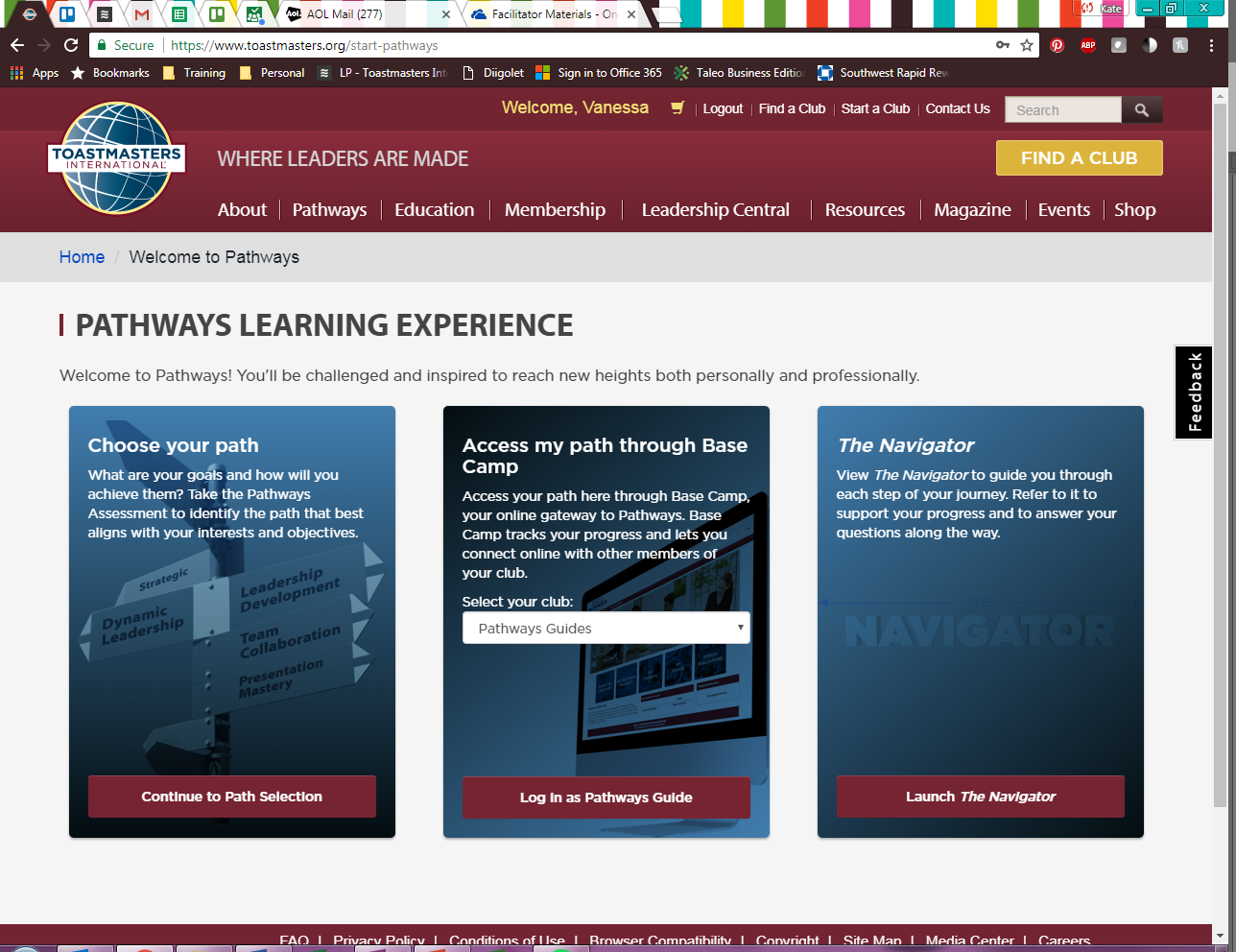 11
[Speaker Notes: Navigator = short description / explanation of the Pathways program, meeting roles, club officers, etc.
 Wegweiser / Wanderführer durch Pathways]
Initial self-assessment – choose your language
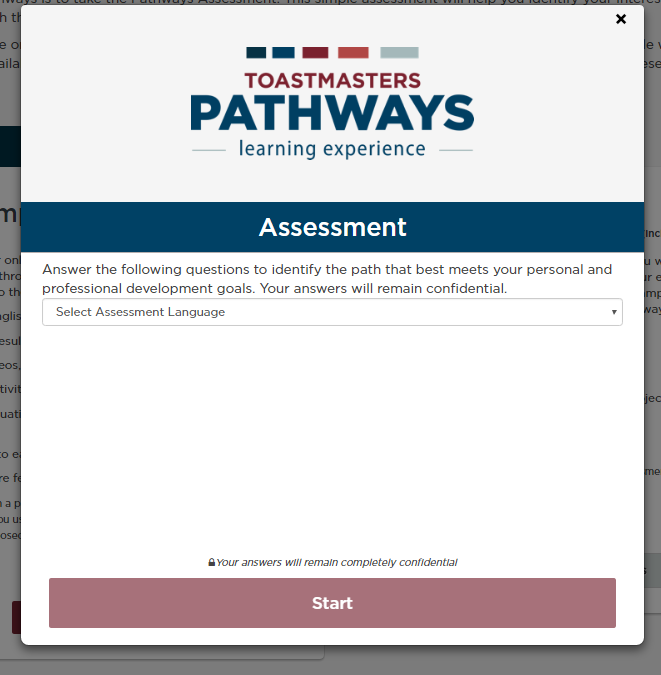 12
Initial self-assessment – what do you want to learn?
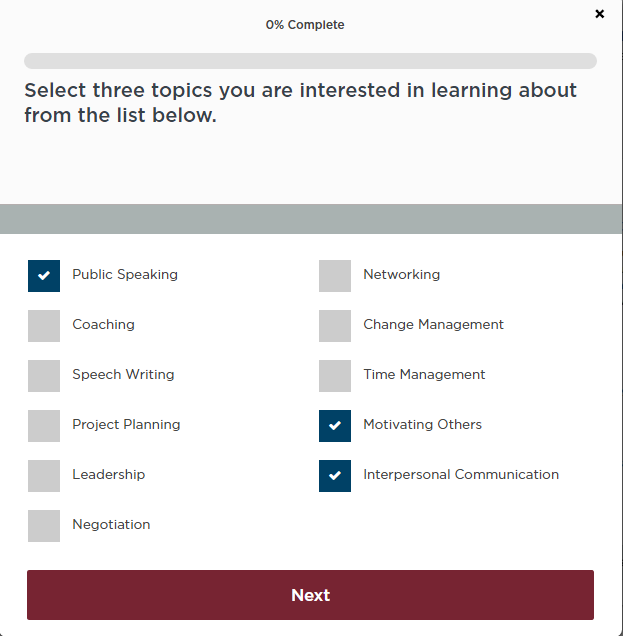 13
Initial self-assessment – what am I good at?
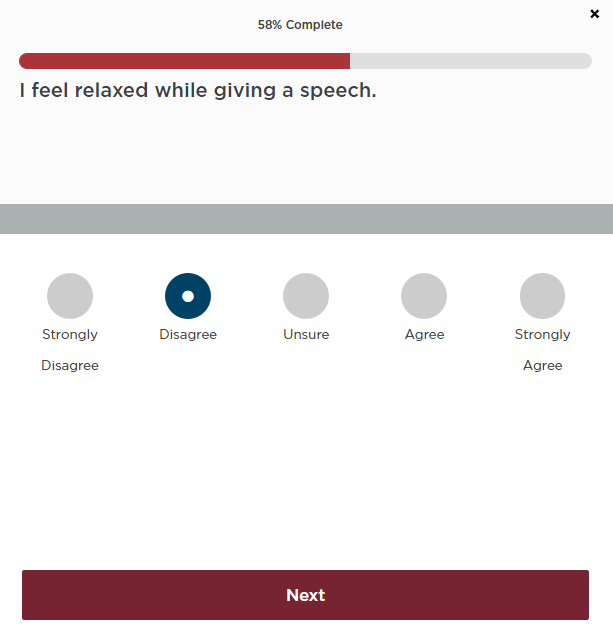 14
After self-assessment –  3 recommended paths
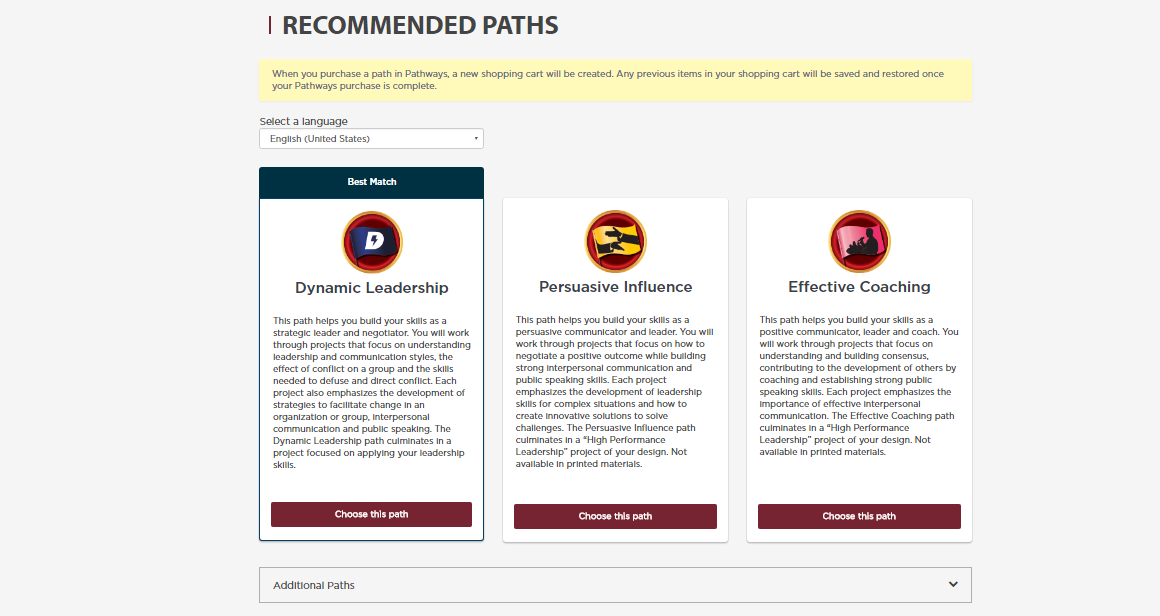 15
After self-assessment –you may still choose another path
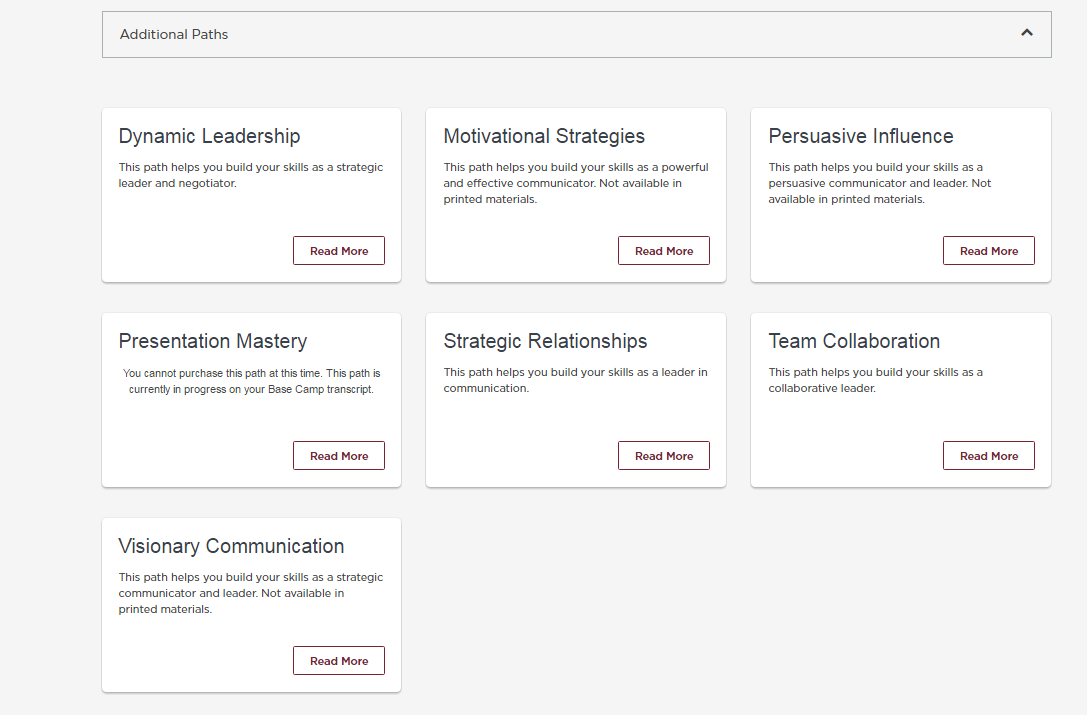 16
How much does it cost?
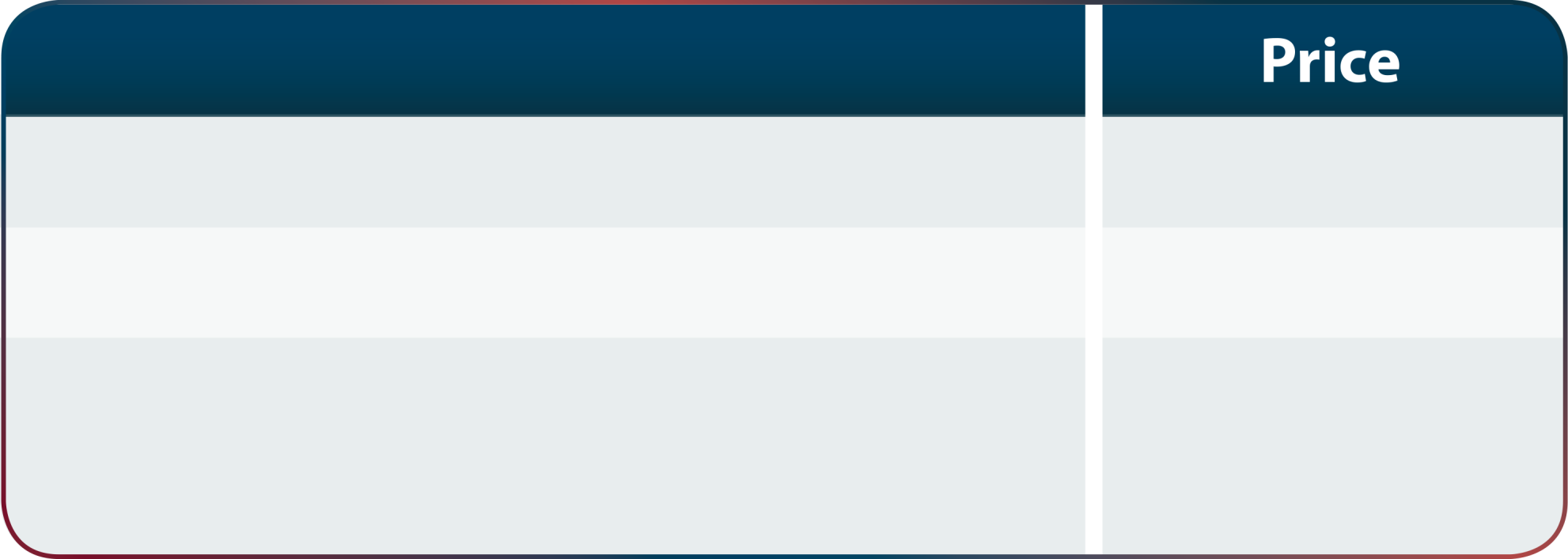 Free
First path
Second path and above
$20 USD
Additional fee for printed materials(including on first path)
$25 USD
17
First steps – first project: Ice Breaker
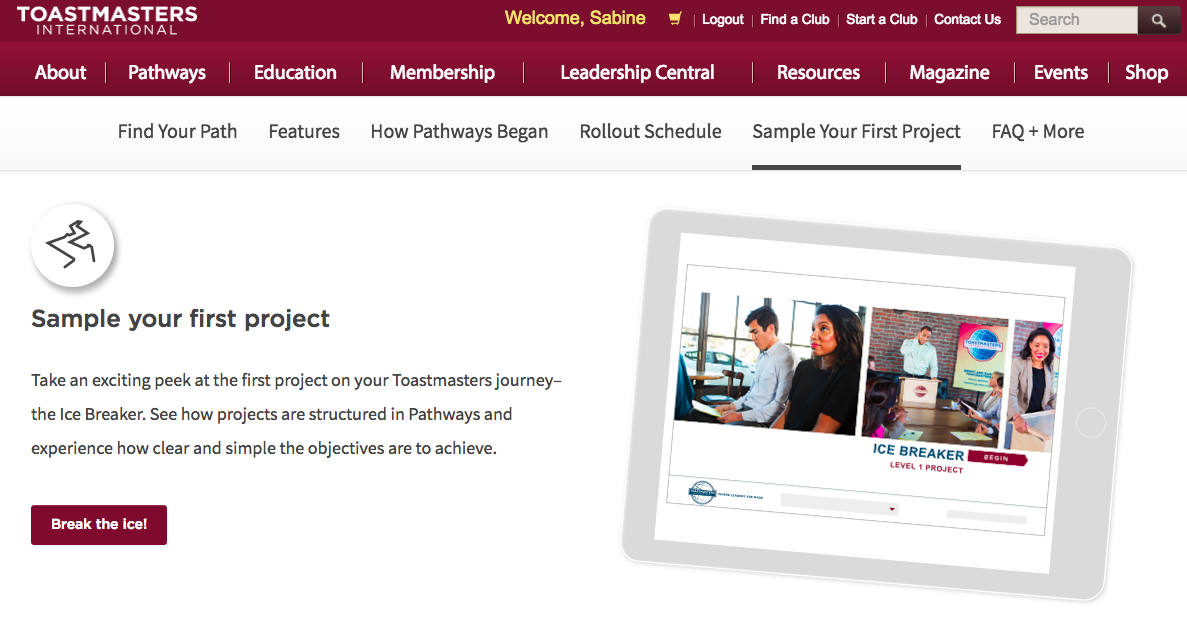 18
Basecamp – your entry point
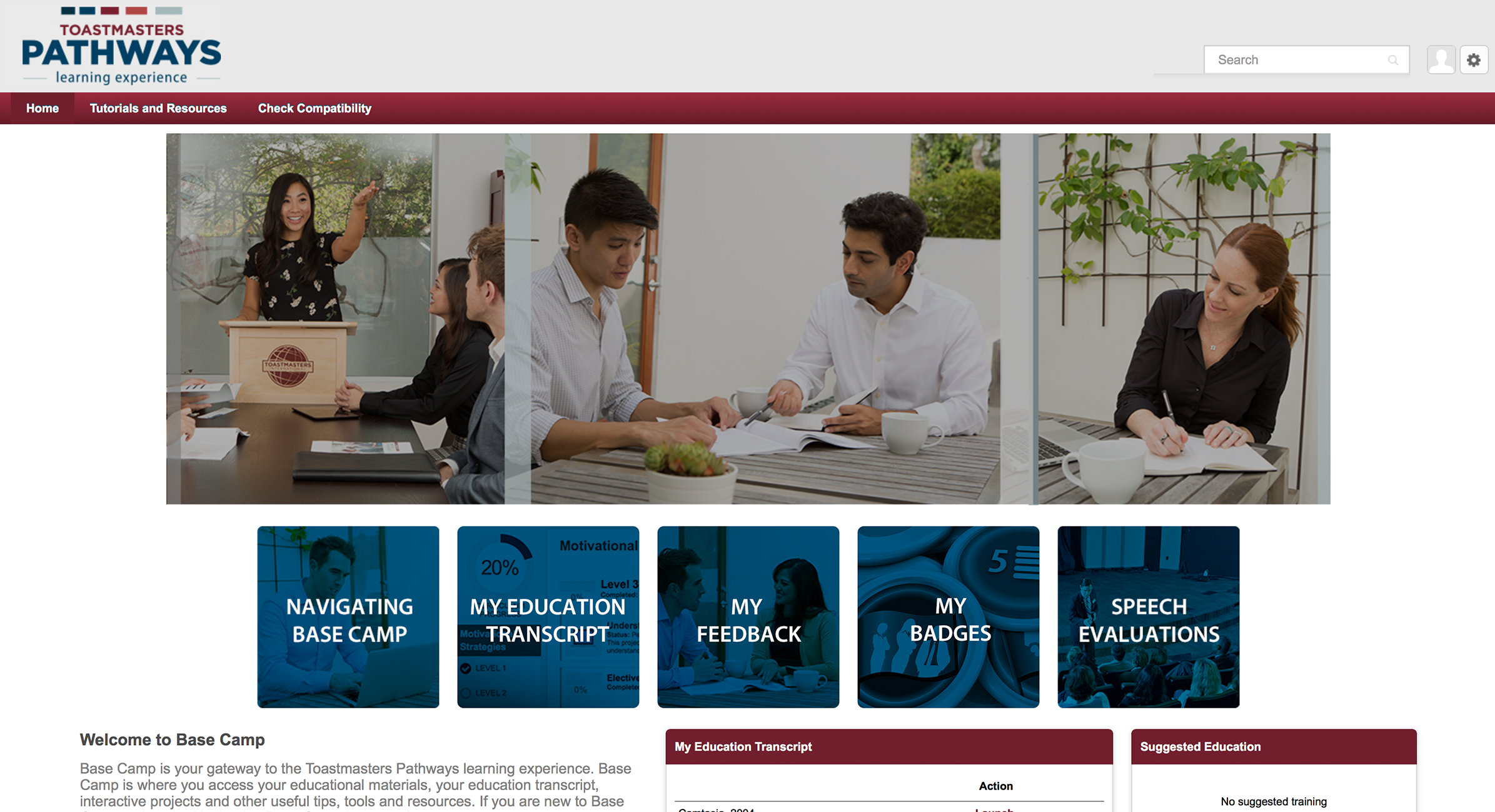 19
[Speaker Notes: Technische Voraussetzungen erfüllt?
Pop-up-Blocker für Toastmasters-Webseite entfernen]
Basecamp for your preparation
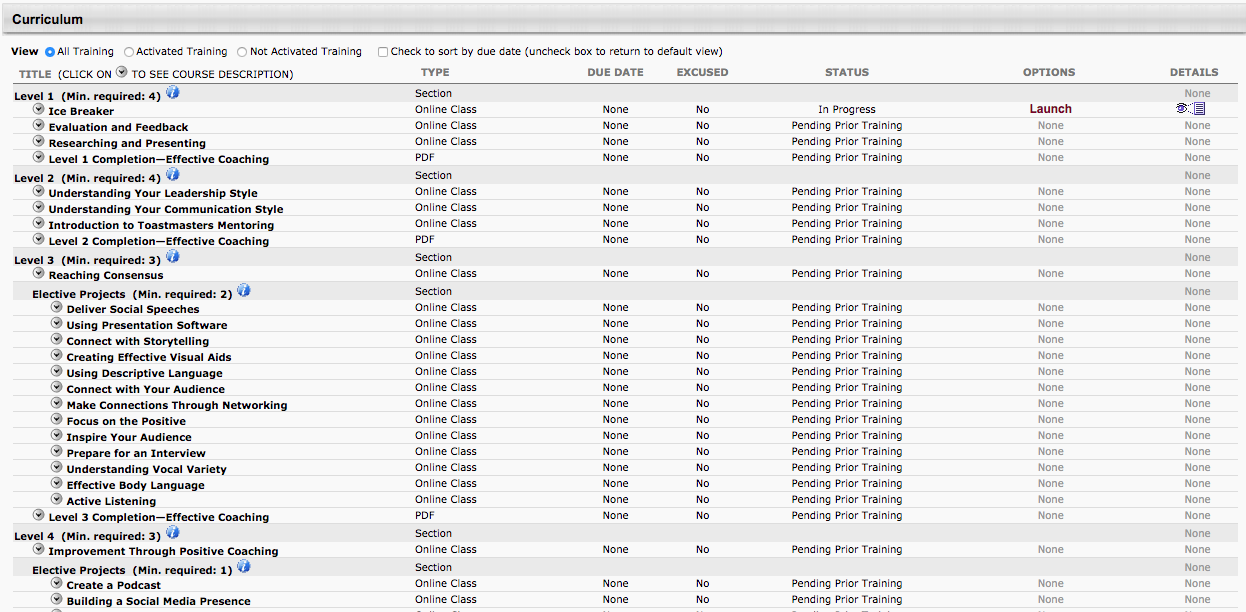 20
[Speaker Notes: Technische Voraussetzungen erfüllt?
Pop-up-Blocker für Toastmasters-Webseite entfernen]
Tracking your Progress
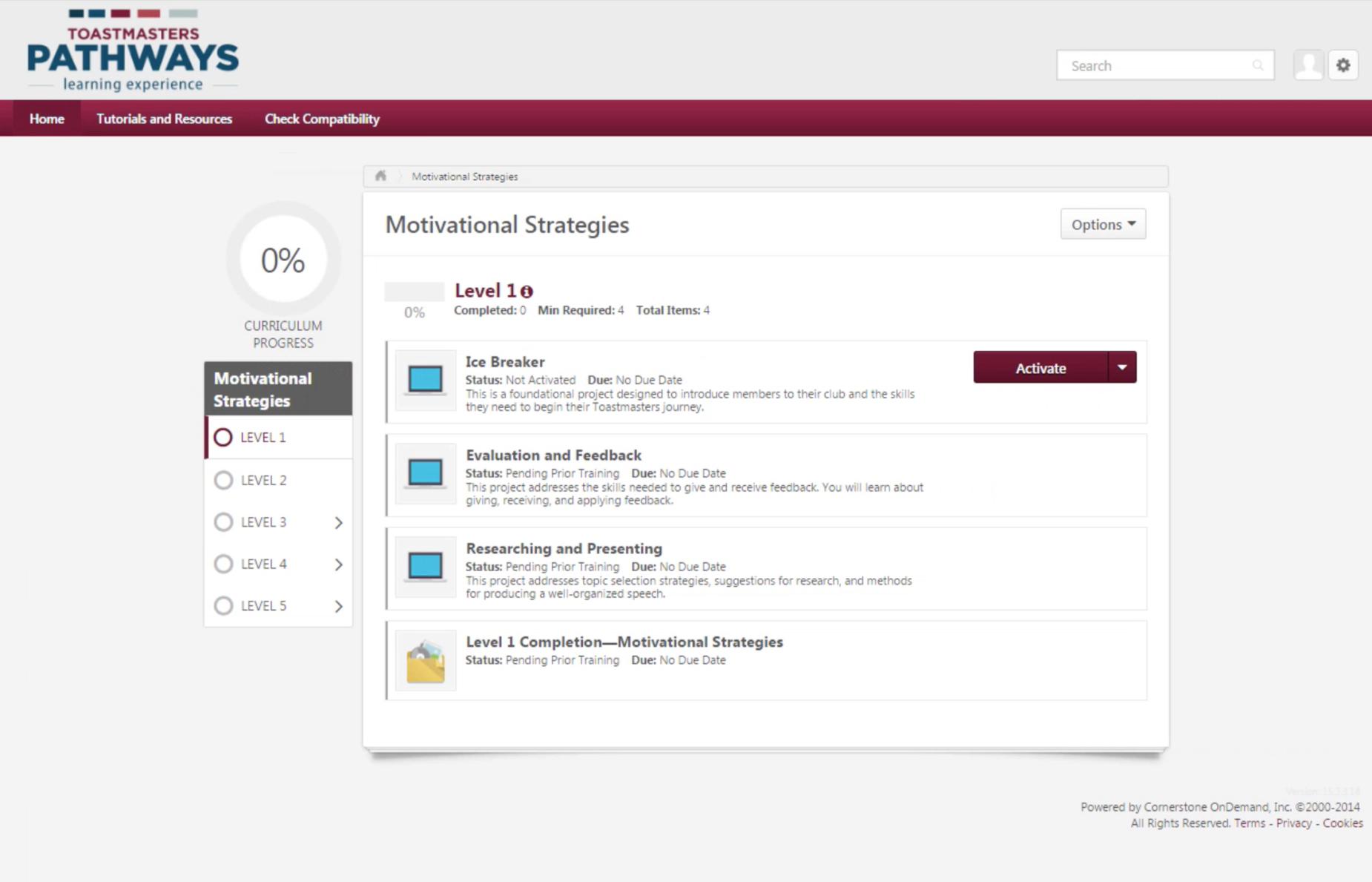 21
Recognition and Badge after each level
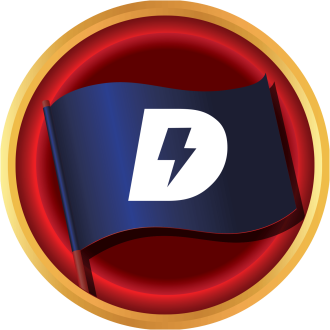 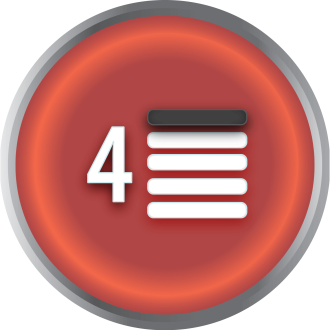 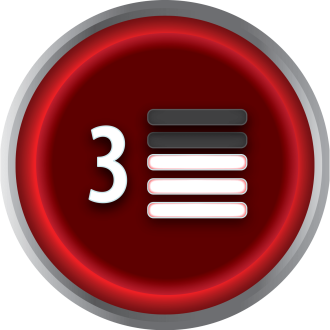 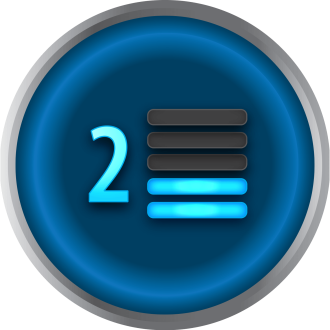 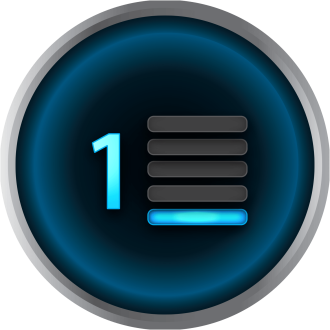 22
[Speaker Notes: Meaning of 1 + 2, etc.: 1 compulsory project + 2 elective projects

5 Schwierigkeitsstufen
Grundlagen beherrschen
Eigenen Stil erkennen
Wissen aufbauen / erweitern
Fähigkeiten aufbauen / erweitern
Fachwissen demonstrieren]
Evaluations
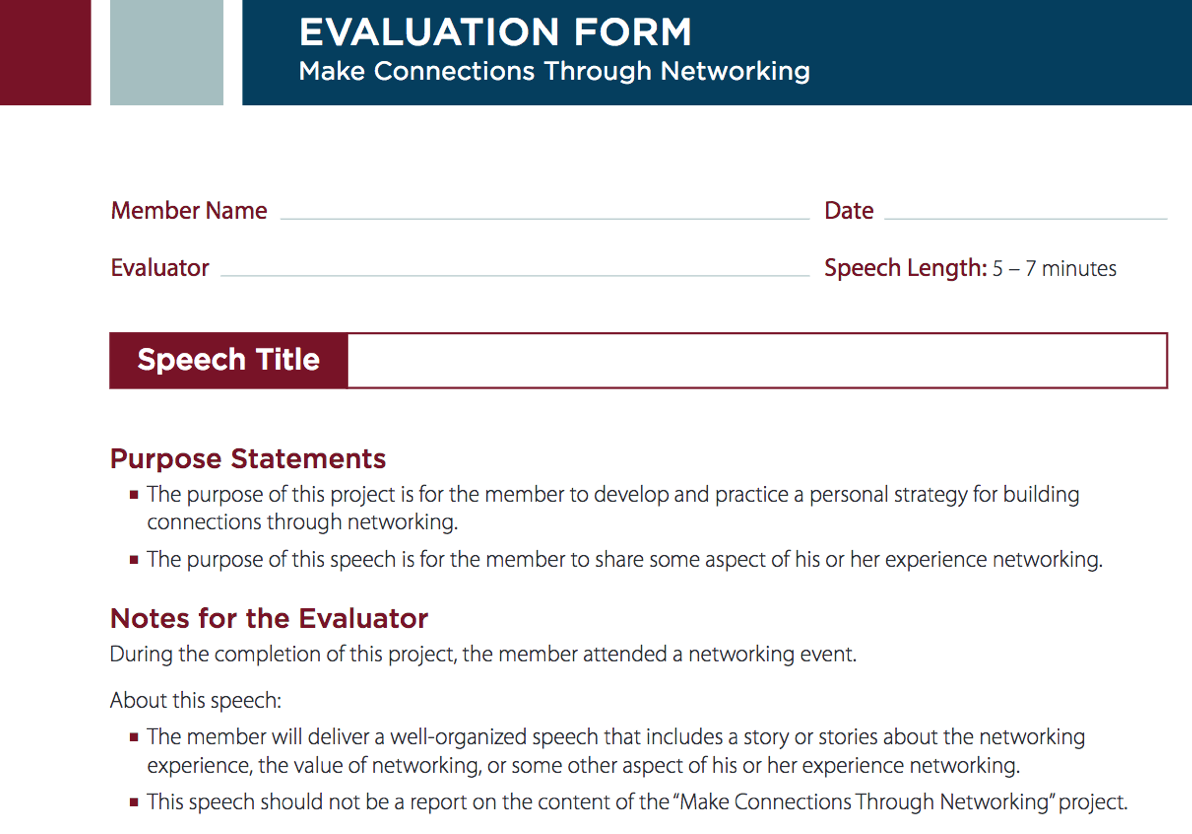 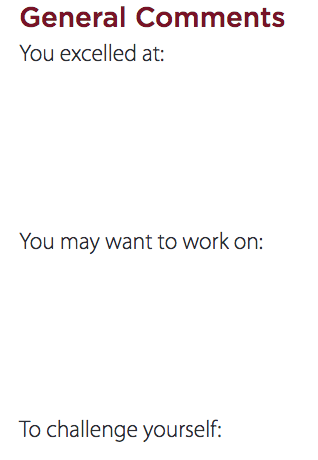 23
[Speaker Notes: General comments
Strengths
Suggestions
Scores
5 – 1
Specific evaluation criteria
Example: project Active Listening:
	Vocal Variety:
Perfect use of tone, speed, and volume
Excels at using tone, speed, and volume as tools
....
Ineffective use of tone, speed, and volume]
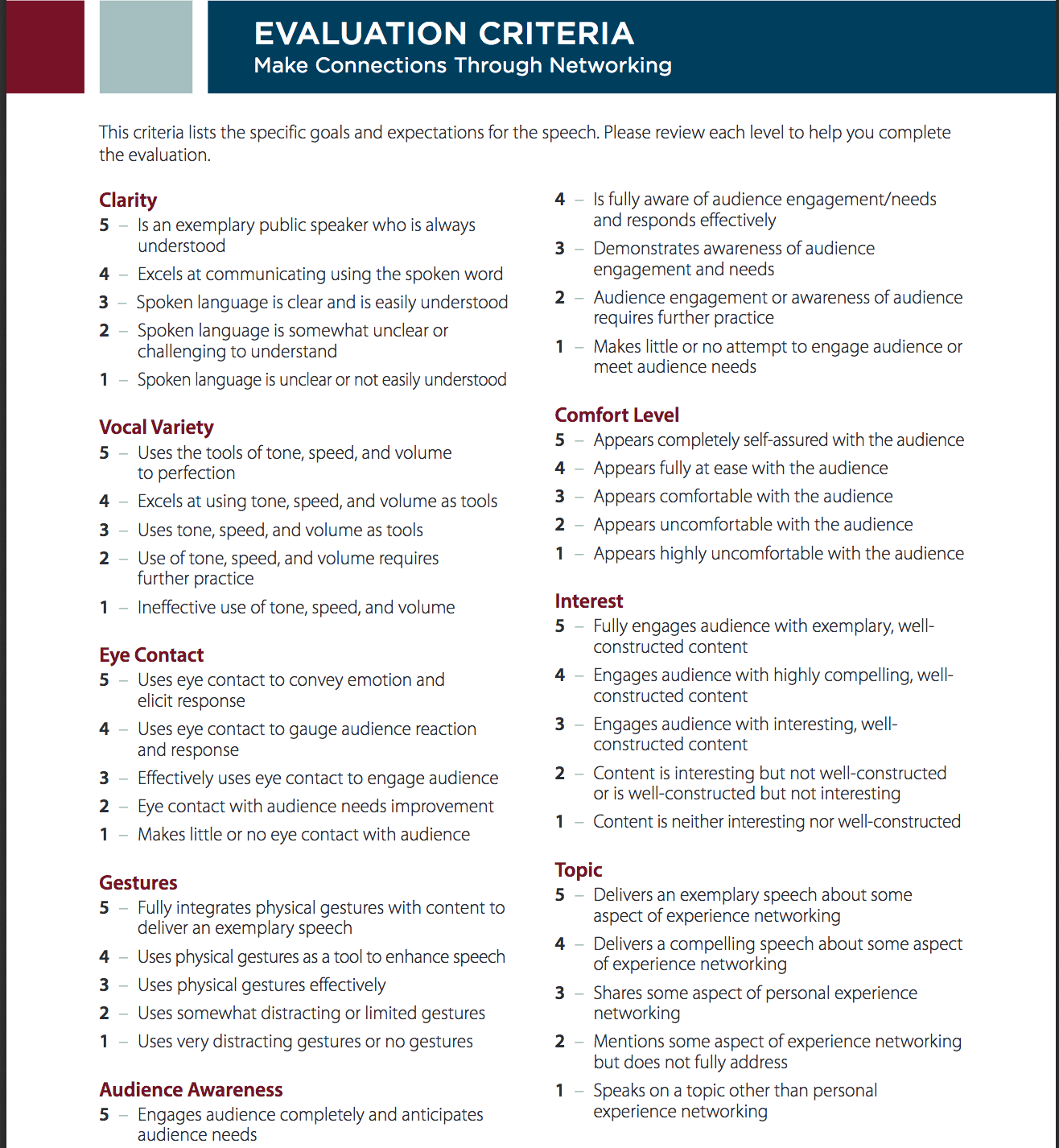 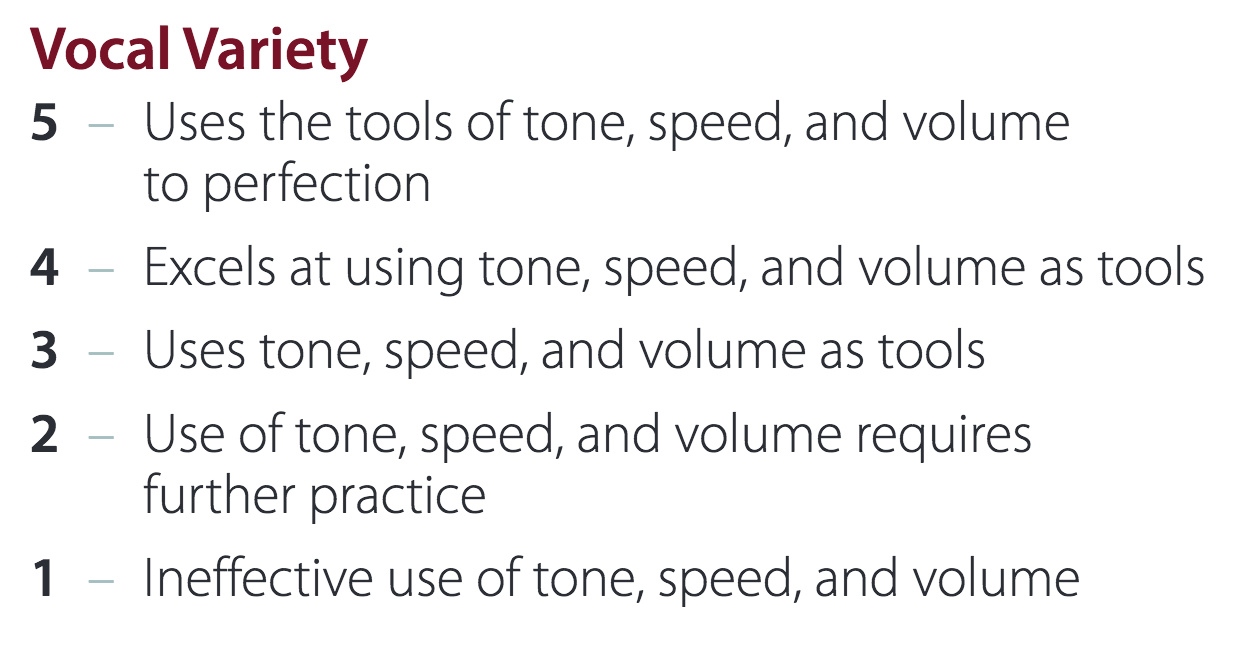 24
[Speaker Notes: Project: Make connections through networking]
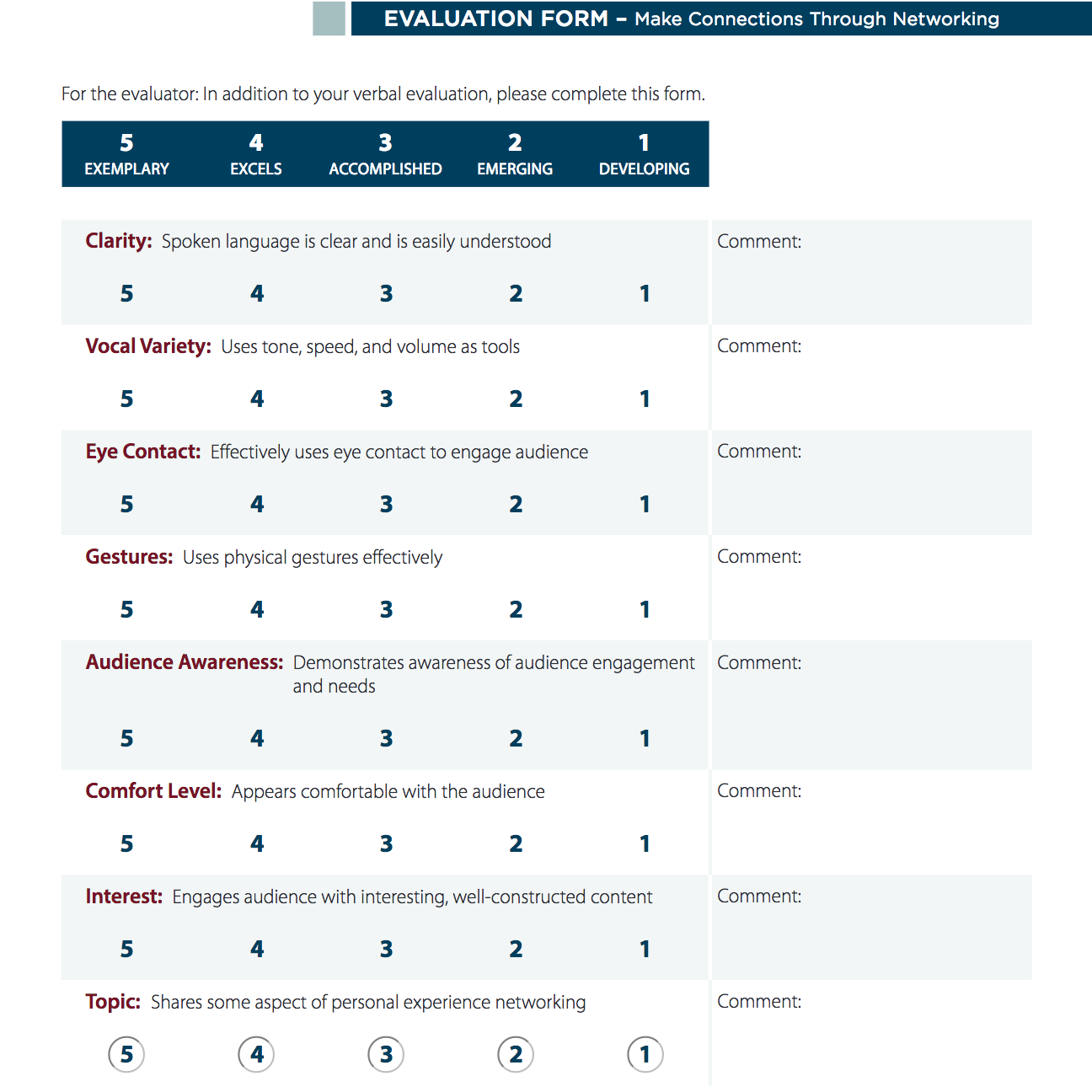 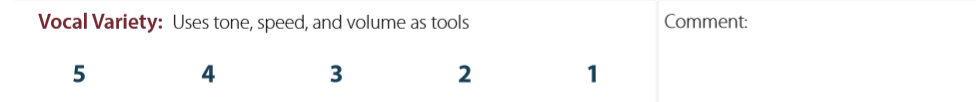 25
[Speaker Notes: Project: Make connections through networking]
Levels and project types
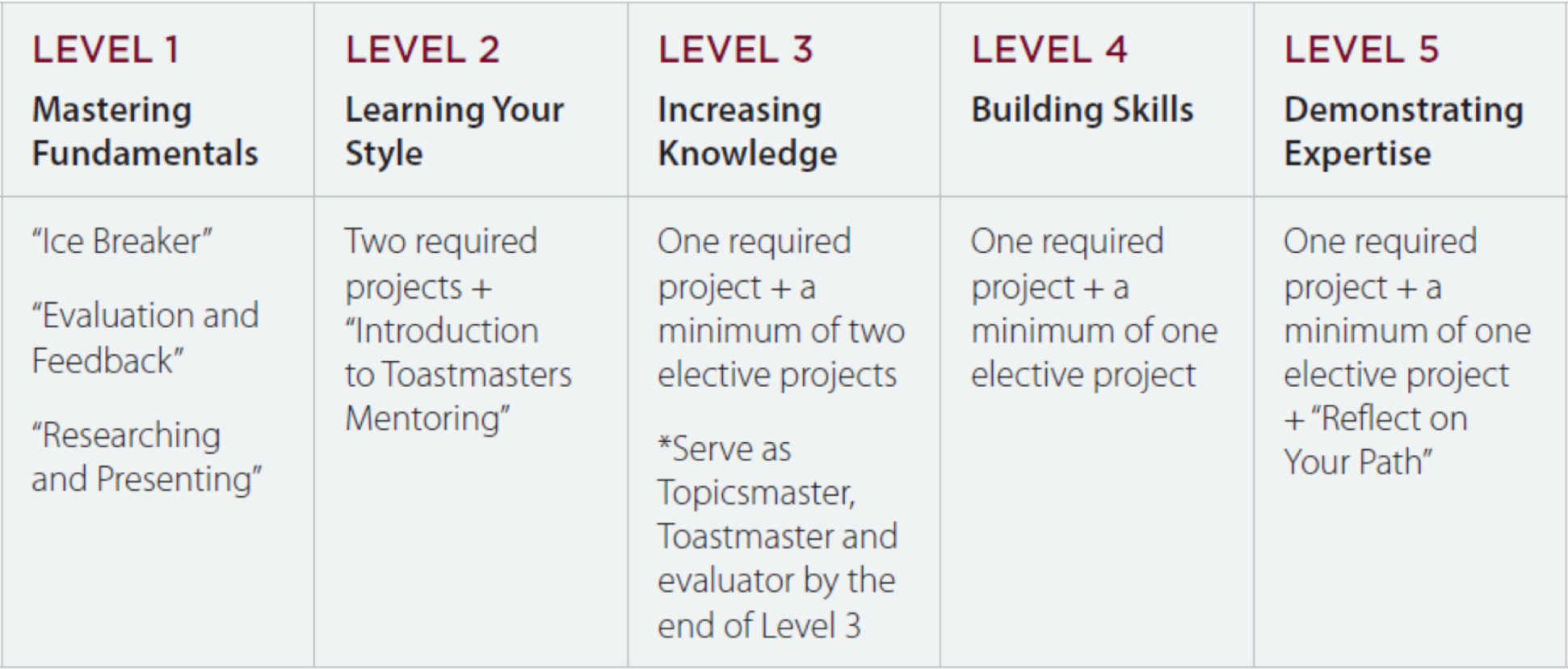 26
Example: Persuasive Influence
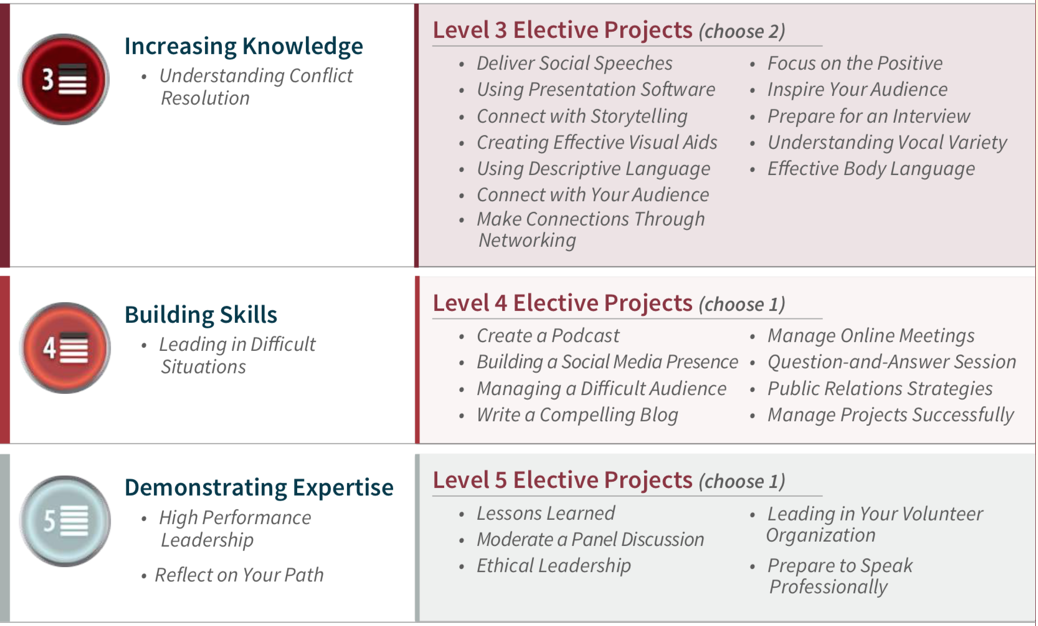 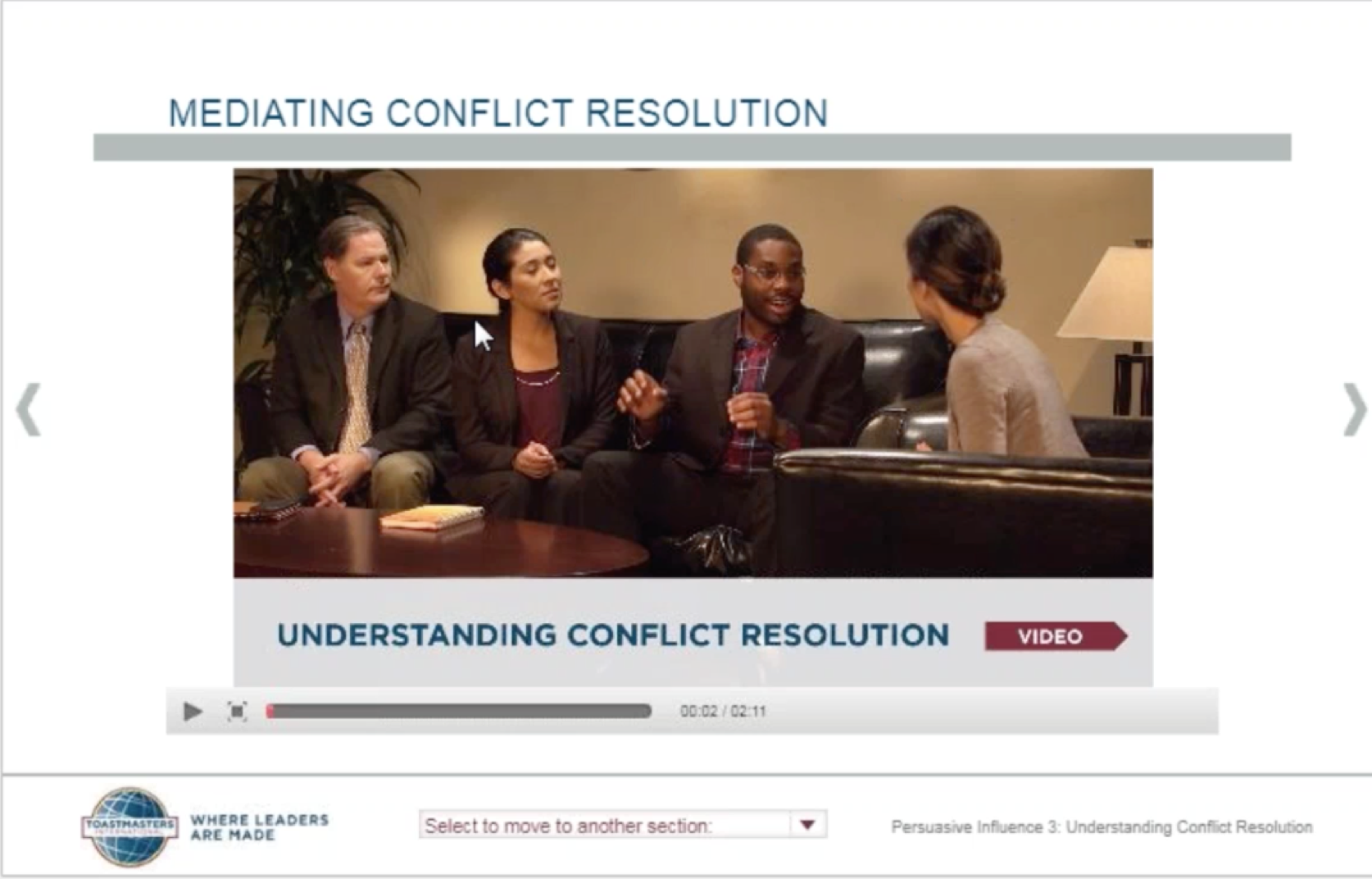 27
[Speaker Notes: Einflussreiche Ueberzeugungskraft]
Pathways and Easy-Speak
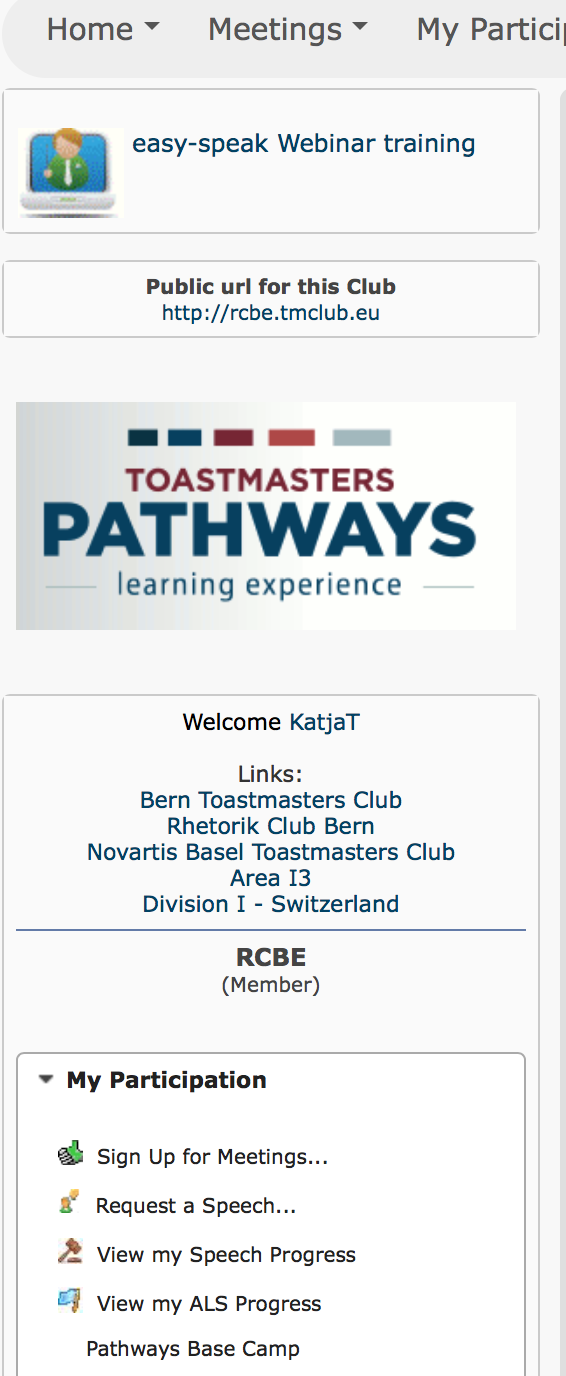 For your projects, preparation, progress and achievements
For preparation of meeting agenda and to request a speech
28
[Speaker Notes: The Way of St. James / Road to Santiago / Camino de Santiago
Jakobsweg

- Meeting management vs tracking + learning + resources in Pathways / Base Camp
- Meetings stay the same, it’s up to the club to which degree you integrate digital tools into the meetings, e.g. by filling in the evaluation forms on an iPad etc.]
Technical requirements
Minimum requirements for faster download speeds:

 Computer: 1 GB of RAM, 1 GHz Processor
 Display resolution: 1024 x 768
 Network and connectivity: 5Mbit/s (recommended: 8Mbits/s)
 Browser with TLS 1.1 or higher enabled
 Pop-up blocker disabled
 JavaScript enabled
Useable browsers:

 Microsoft Edge
 Internet Explorer Version 10.0 or higher
 Chrome 22.0 or higher
 Safari Version 7.0 or higher
 Mozilla Firefox Version 23.0 or higher
 Opera Version 11 or higher

Note: If your system does not meet the minimum requirements, you may experience longer download times.
29
https://www.toastmasters.org/Education/Pathways/FAQ#faqTop
What do you need for a DTM?
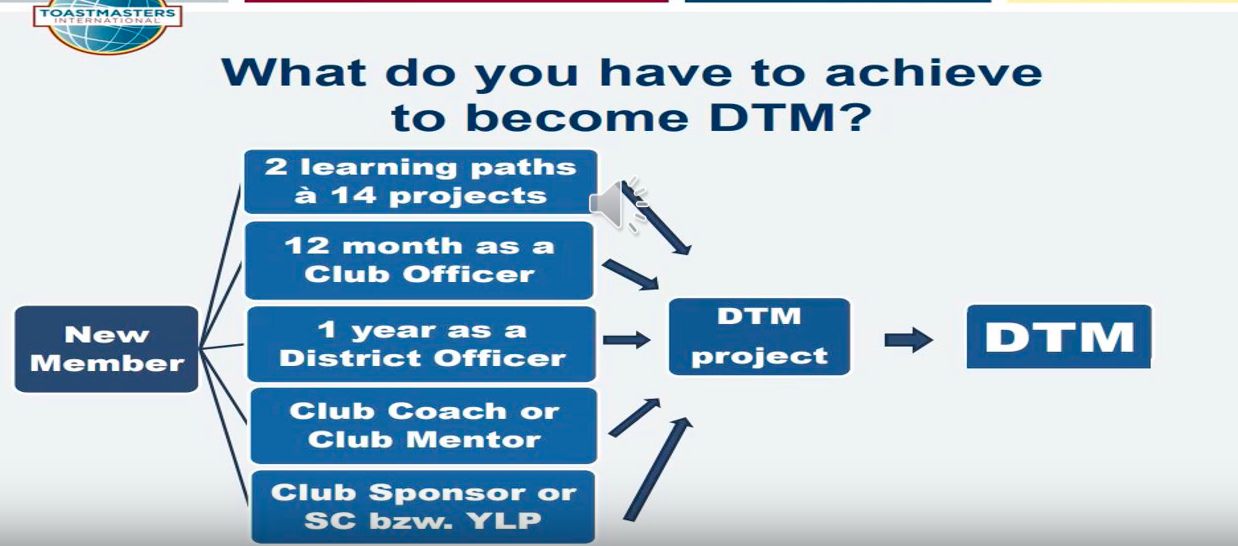 30
[Speaker Notes: Navigator = short description / explanation of the Pathways program, meeting roles, club officers, etc.
 Wegweiser / Wanderführer durch Pathways]
Compatibility check – how does it look like?
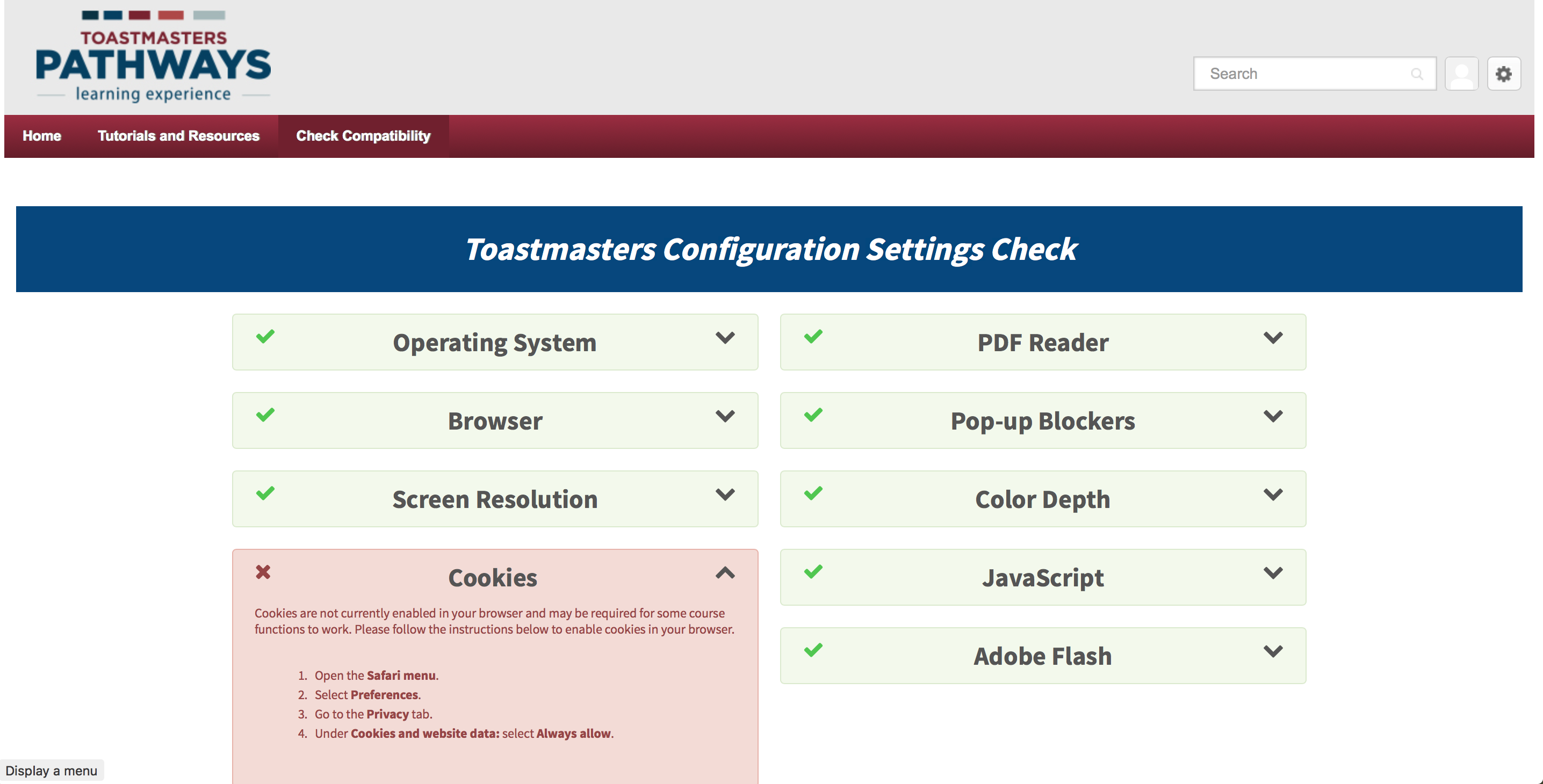 31
[Speaker Notes: This is an example of my Safari browser; it wasn’t possible to get the “the green light” for the “Cookies”. However, it should nonetheless work.
If it doesn’t and you are sure it’s not related to company restrictions, you might rather try it with one of the other 5 browsers. With Firefox, I had no issue to get all the settings as requested.]
Why disable pop-up blockers?
It is common configuration for learning management systems and other websites to open additional content in new windows. Often, these new windows are recognized as pop-ups by your web browser. Because projects, tutorials, and resources on Base Camp all open in new windows, your pop-up blockers must be turned off so your browser does not prevent you from accessing them.
Instructions how to disable pop-up blockers, click on the corresponding link:
Mozilla: https://support.mozilla.org/en-US/kb/pop-blocker-settings-exceptions-troubleshooting
Chrome: https://support.google.com/chrome/answer/95472
Internet Explorer 11: https://support.microsoft.com/en-us/help/17479/windows-internet-explorer-11-change-security-privacy-settings
Microsoft Edge: https://support.microsoft.com/en-us/help/4026392/windows-block-pop-ups-in-microsoft-edge
Apple Safari: https://support.apple.com/en-gb/guide/safari/block-pop-ups-and-unnecessary-content-sfri40696
32
From Pathways Master Q & A
Technical matters
Operating systems:
Ok: Windows + Mac
Not ok: Linux
Browsers:
Safari seems not to be fully operational
Alternatives: Firefox, Chrome, etc.
TMI: « If members already have a Flash player on their computer or device, they do not need to worry about the Java notice on the Configuration Checker page. Base Camp should work with the version they already have. »
33
Online or print?
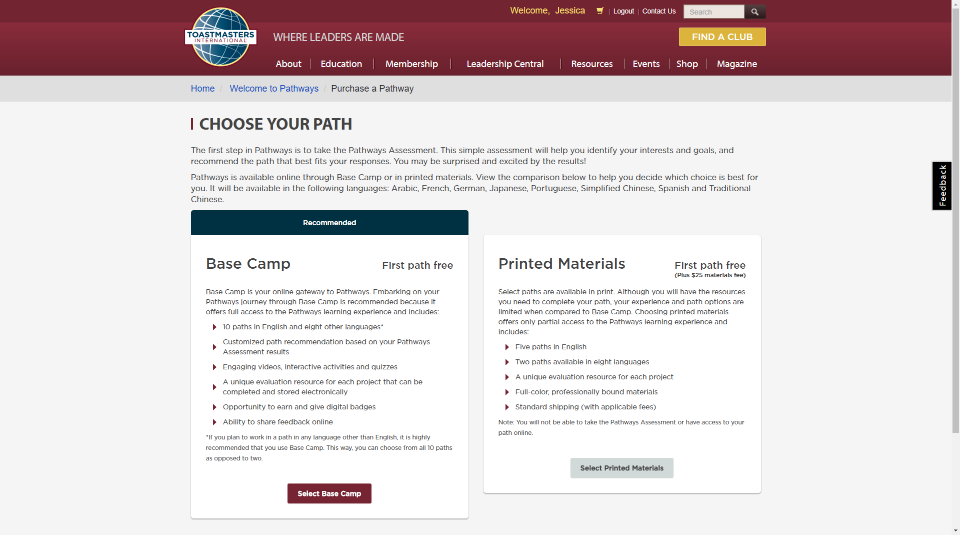 34
Online or print?
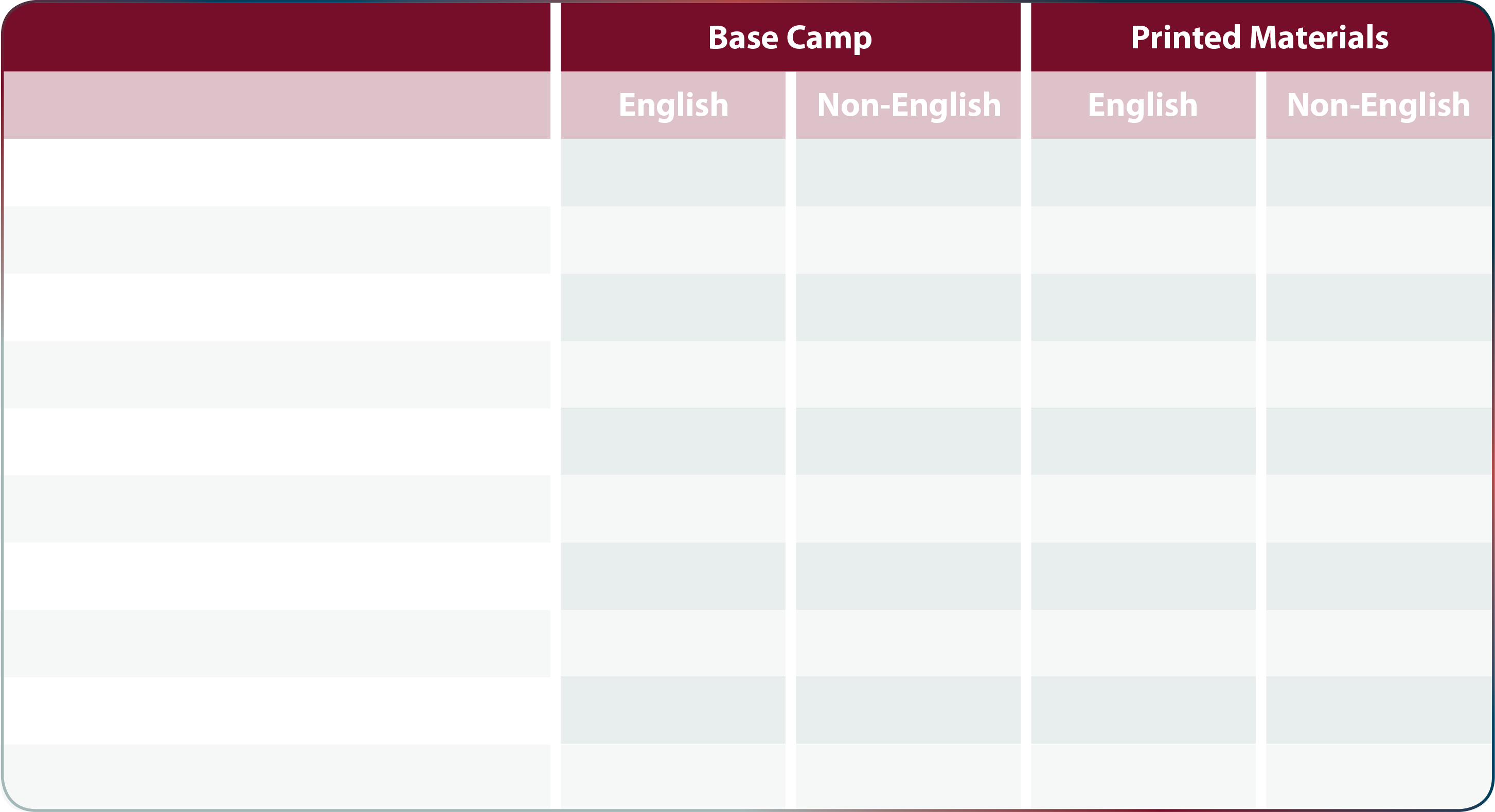 ✔
✔
✔
Dynamic Leadership
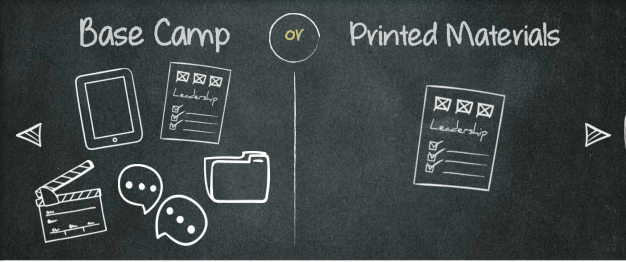 ✔
✔
Effective Coaching
✔
✔
Innovative Planning
✔
✔
✔
✔
Leadership Development
✔
✔
Motivation Strategies
✔
✔
Persuasive Influence
✔
✔
✔
✔
Presentation Mastery
✔
✔
✔
Strategic Relationships
✔
✔
✔
Team Collaboration
✔
Visionary Communication
✔
35
Self-assessment before and after project:Any progress in my skills?
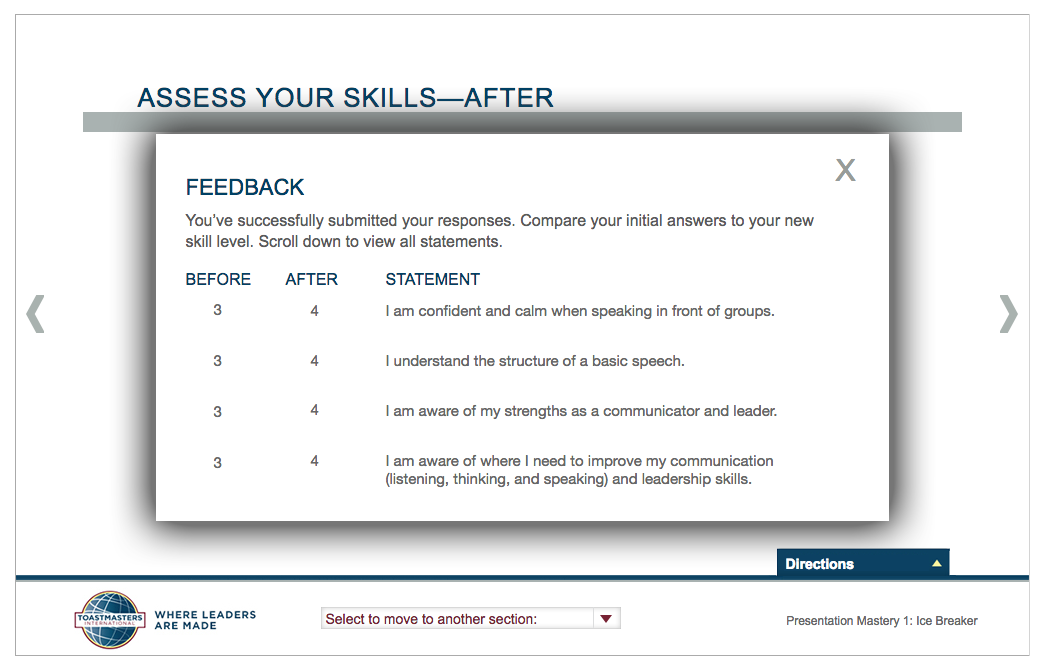 36
Distinguished Club Program (DCP)
During transition till May 2020
More options to meet goals
37
Navigator – Toastmasters explained
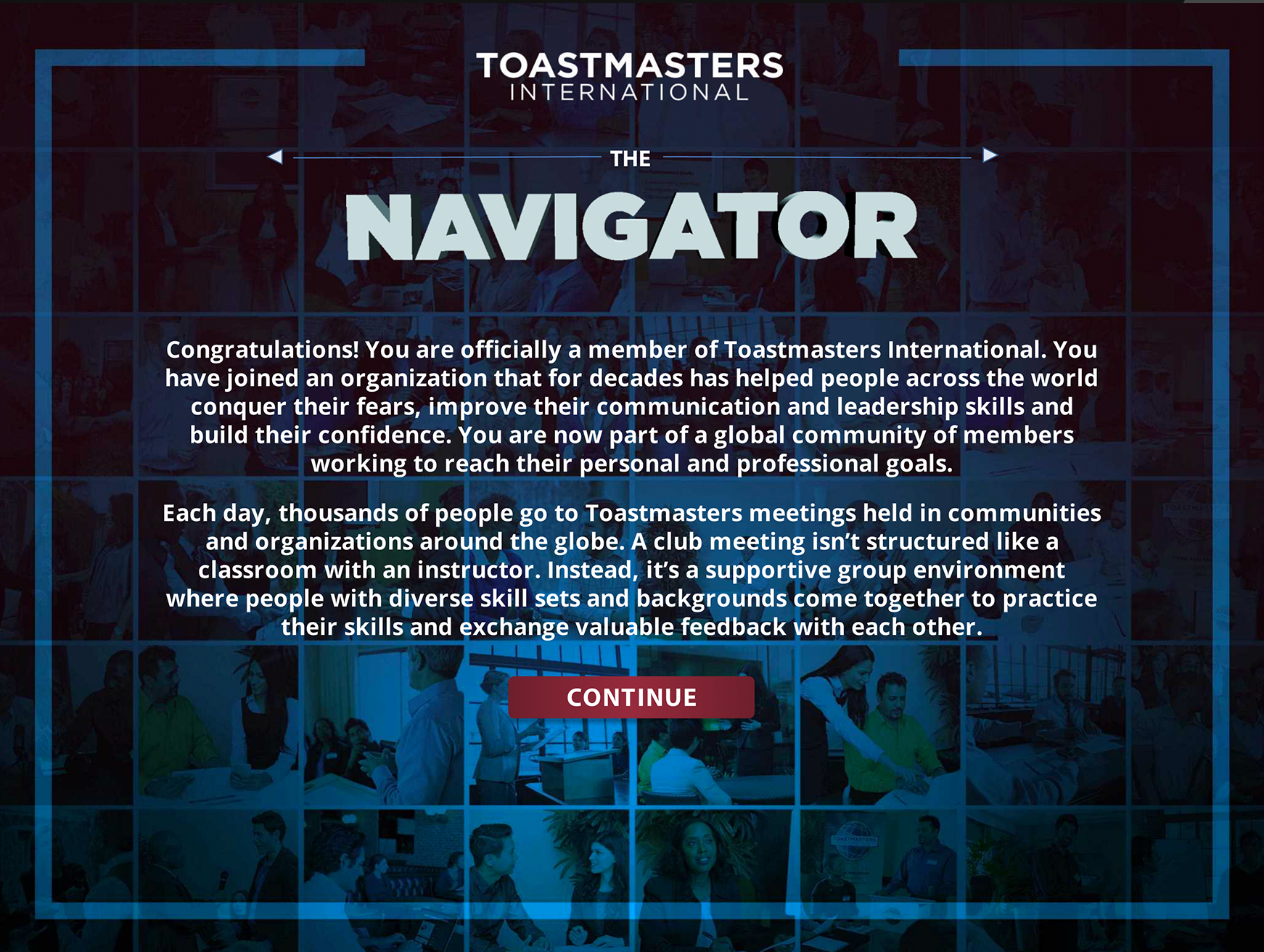 38
Meetings today vs. with Pathways
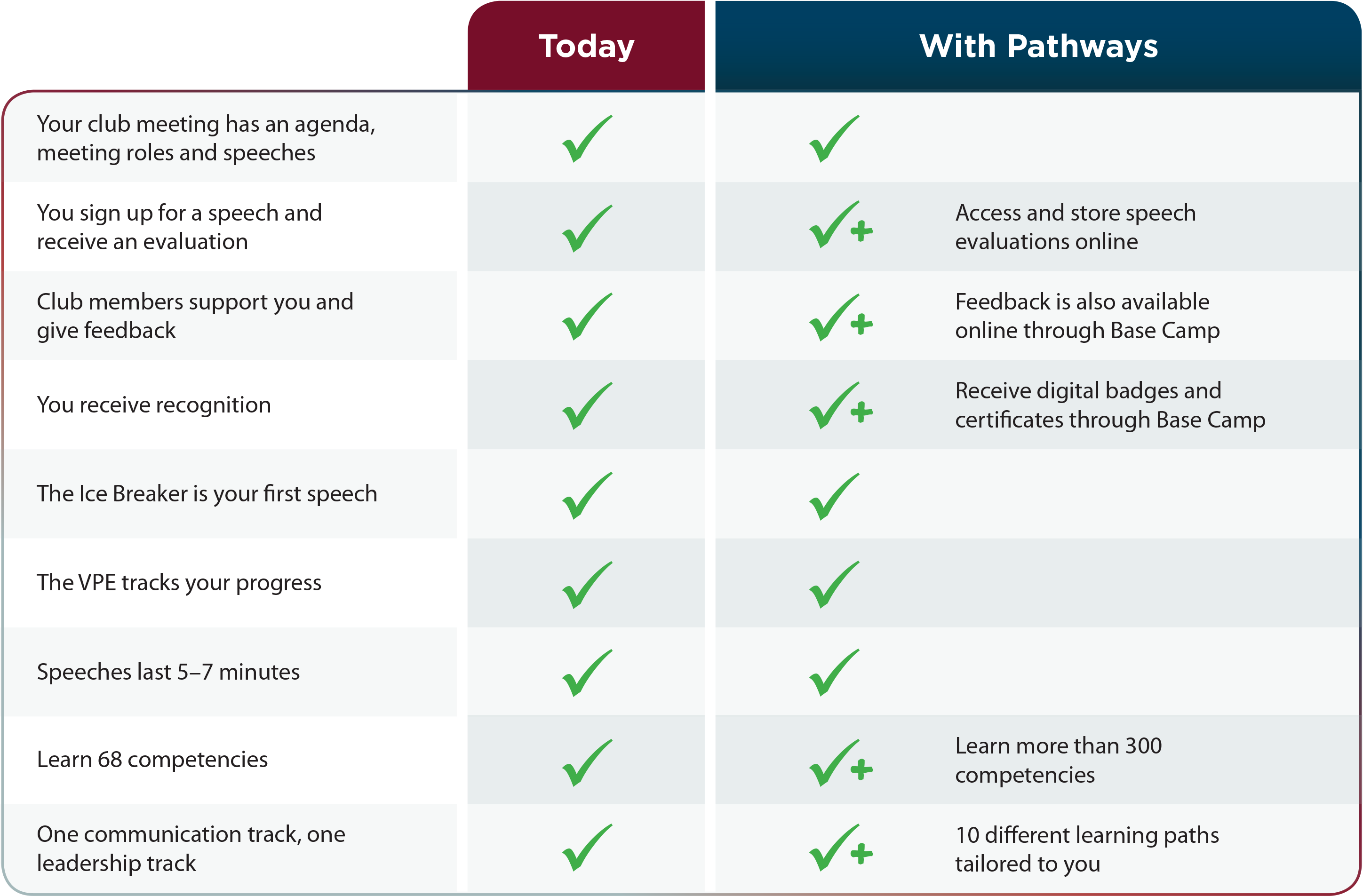 39
Advantages of Pathways
High value
Fun
Customized to your needs
Flexible
Competency-based
Resource-rich
Meaningful, effective evaluations
40
Advantages of Pathways
Tailored, self-paced learning
Flexibility to choose path and elective projects
Greater access to materials
Expanded resources
Real-world applicability
41
Useful links
Pathways Overview: https://www.toastmasters.org/pathways-overview
Ice Breaker: https://www.toastmasters.org/websiteApps/Pathways/IceBreaker/tm100101/index.html
Pathways FAQ: https://www.toastmasters.org/Education/Pathways/FAQ
Dropbox with further documents, e.g. path descriptions: 
Q&A: https://www.dropbox.com/s/vaebxtigsk6wjhp/A%20-%20Pathways%20-%20Q%20%26%20A_Katja.docx?dl=0
https://www.dropbox.com/sh/dtrmid1hgrp44xh/AABItZOehckf-E2eIexzuuGTa?dl=0
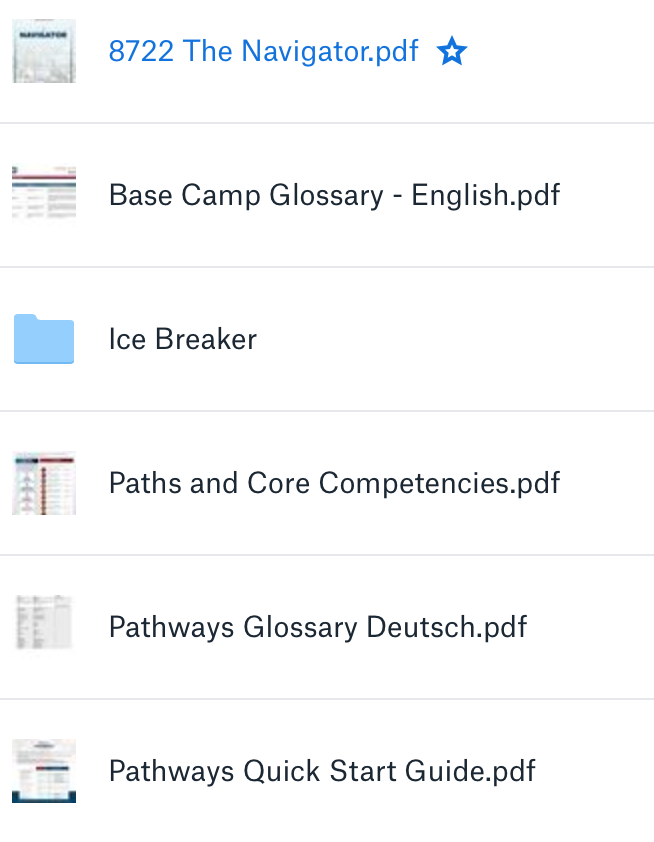 42
Sources
https://www.youtube.com/watch?v=ewU_BbArY88
https://i.pinimg.com/564x/bf/25/52/bf2552d06de8610f40ad954c41b97cfa--machine-a-olympia.jpg
https://www.toastmasters.org/resources/the-toastmasters-educational-program
Pathways Learning Experience Presentation (2 variants)
https://www.bildungsreise.org/wp-content/uploads/2016/10/bildungsreise-pilgerreise-jakobsweg.jpg
https://encrypted-tbn0.gstatic.com/images?q=tbn:ANd9GcQG12qH9cqVl5EJqk2xFMsJ_QW4JUDQPuGDZYMawaUiB08gaiTVFQ
43